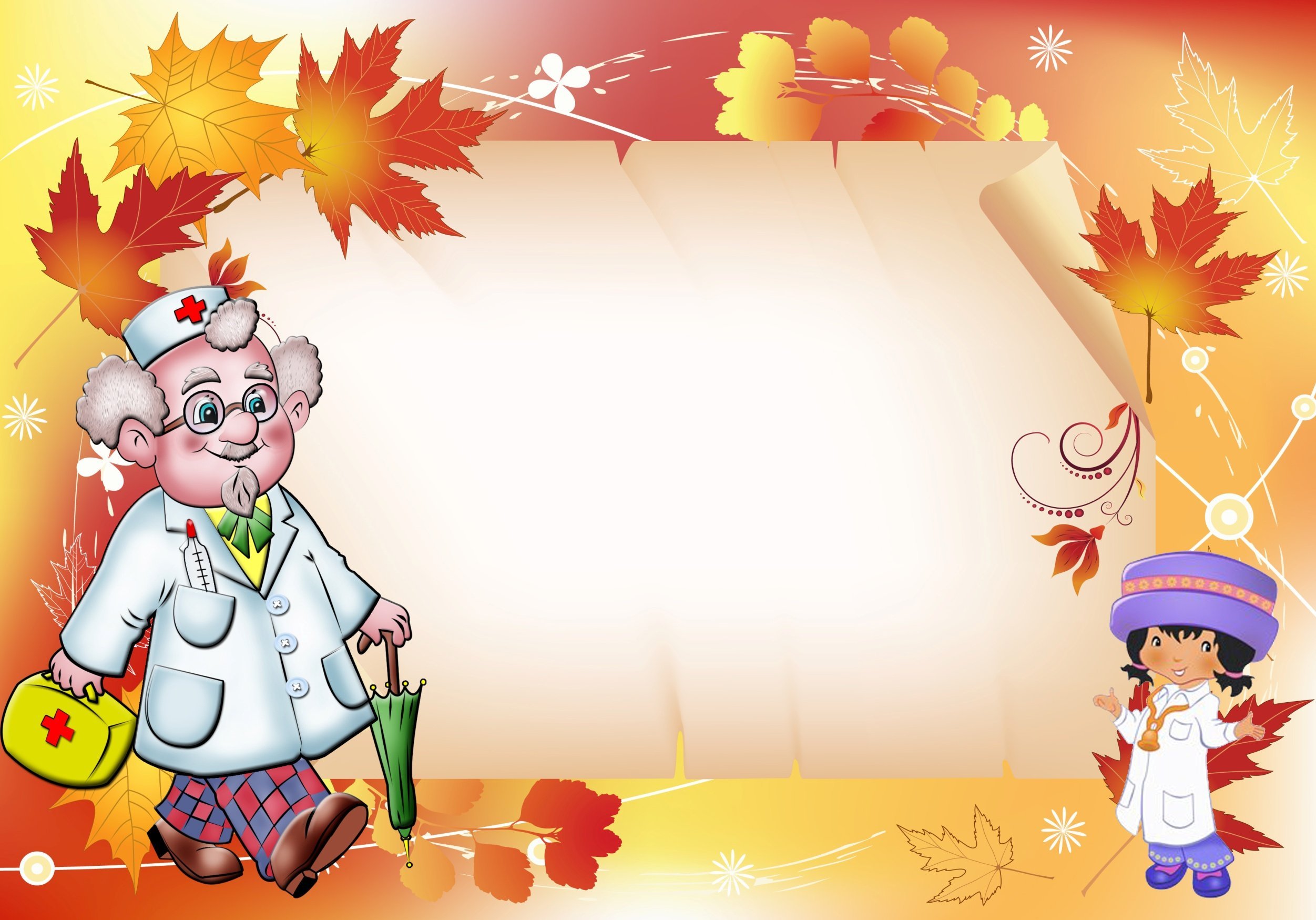 ПРЕЗЕНТАЦИЯ:
«Формирование основ ЗОЖ в условиях ДОУ»
Подготовили:
Салихова Н.А.
Сверчкова Л.К.
2022г
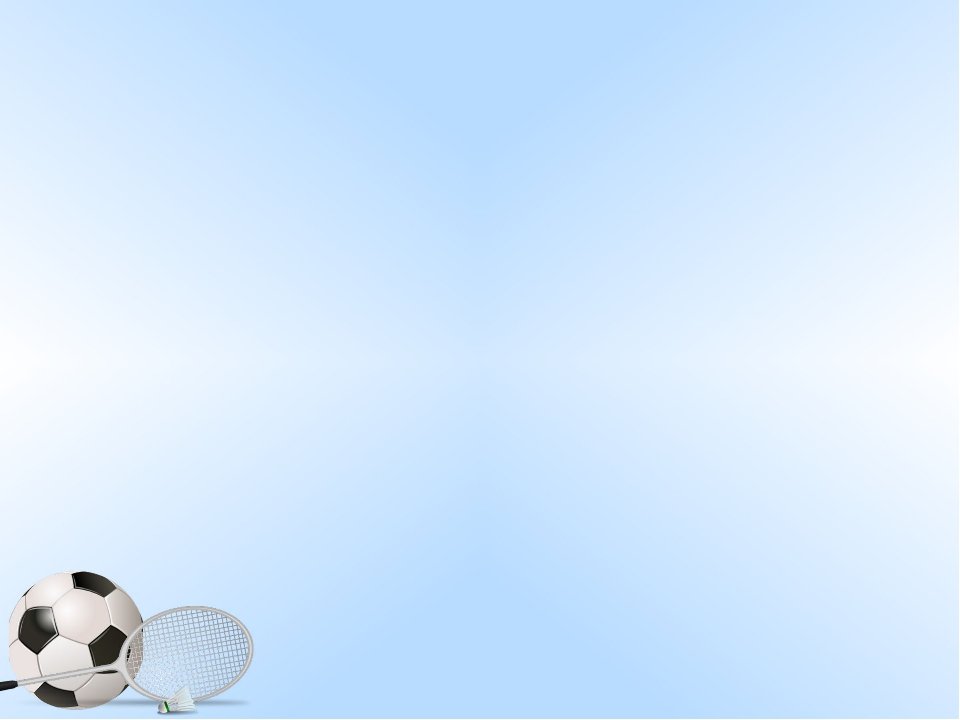 «Забота о здоровье-важнейший труд воспитателя.
От здоровья и жизнерадостности детей зависит их духовная жизнь,  умственное развитие , прочность знаний, вера в свои силы».
                                                                                            (В.А. Сухомлинский)
Воспитание здорового ребенка- приорететная, наиглавнейшая задача дошкольной педагогики, особенно в своевременных условиях. 
Здоровье и физическое воспитание-взаимосвязанные звенья одной цепи.
  Формирование основ и потребности в ЗОЖ необходимо начинать с раннего возраста.
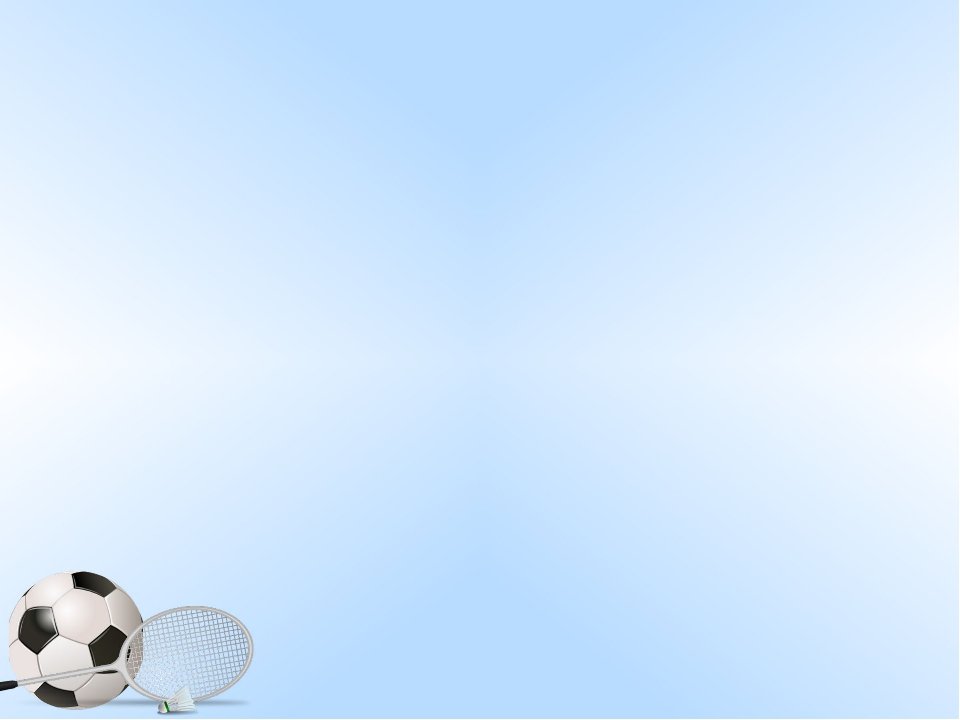 Цель:
Формирование привычки к ЗОЖ у детей  через различные формы работы.

Задачи:

Дать представление о ЗОЖ. Продолжать знакомить с правилами личной гигиены.
Способствовать укреплению здоровью детей через систему оздоровительных мероприятий. Воспитывать у детей желание заниматься физкультурой, заботиться о своем здоровье.
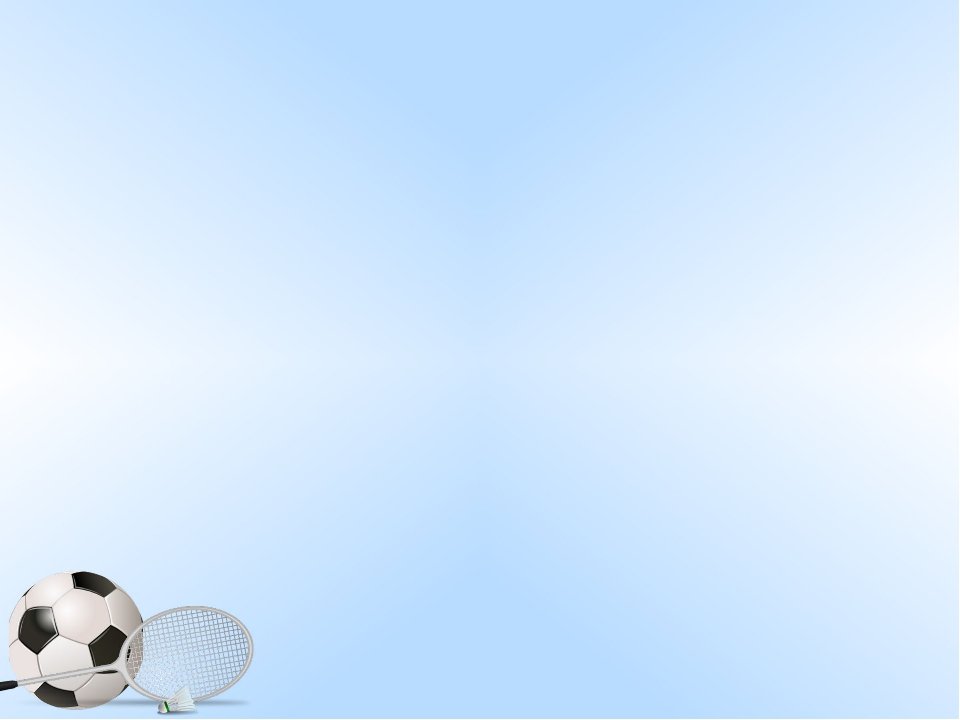 Утренняя гимнастика является ценным средством оздоровления и воспитания детей. У малышей, систематически занимающихся утренней гимнастикой, пропадает сонливое состояние, появляется чувство бодрости, наступает эмоциональный подъем, повышается работоспособность.
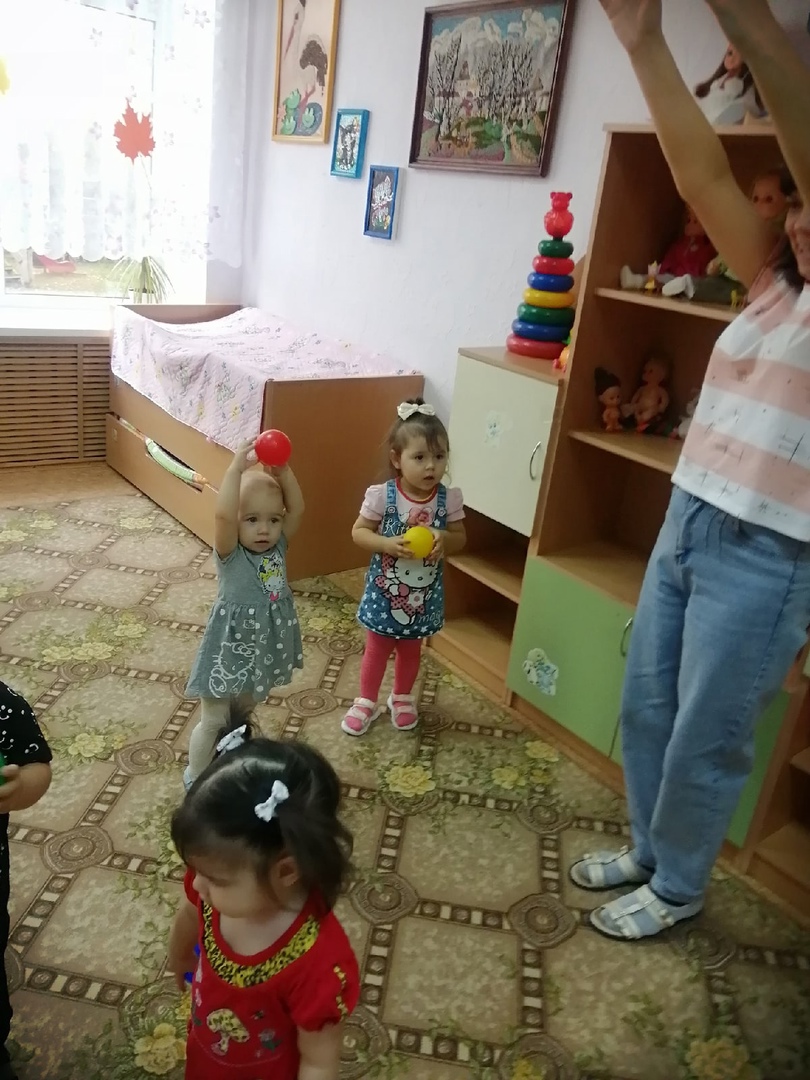 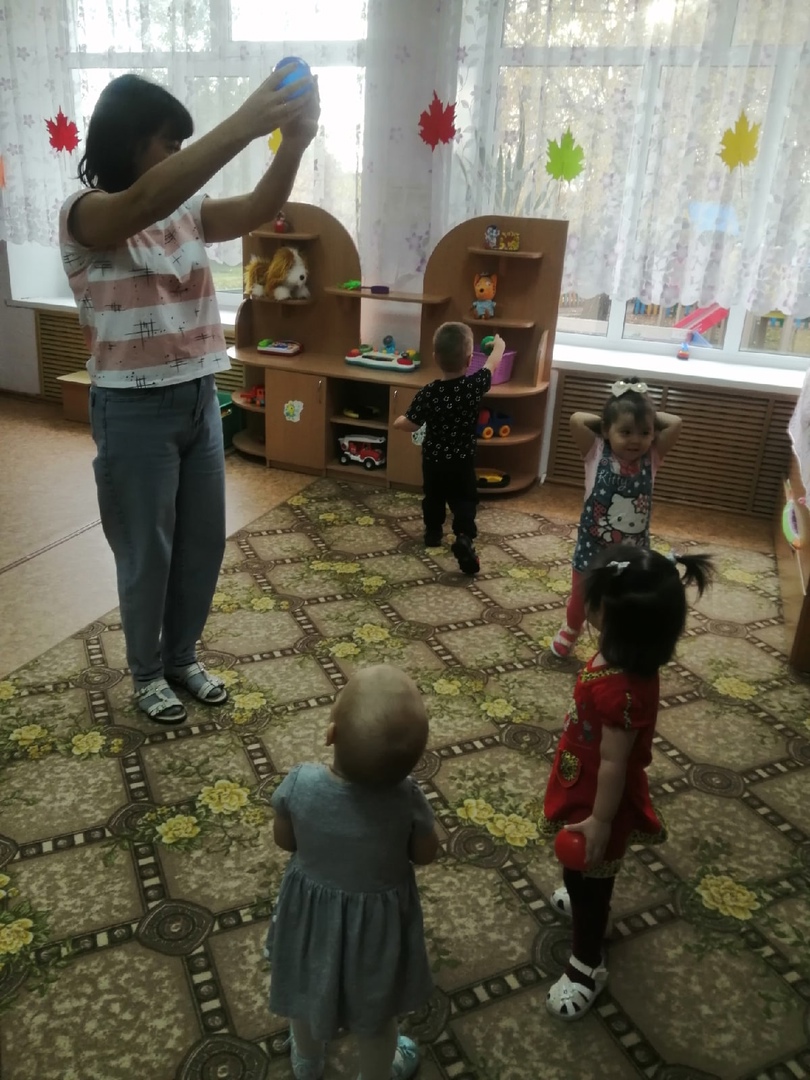 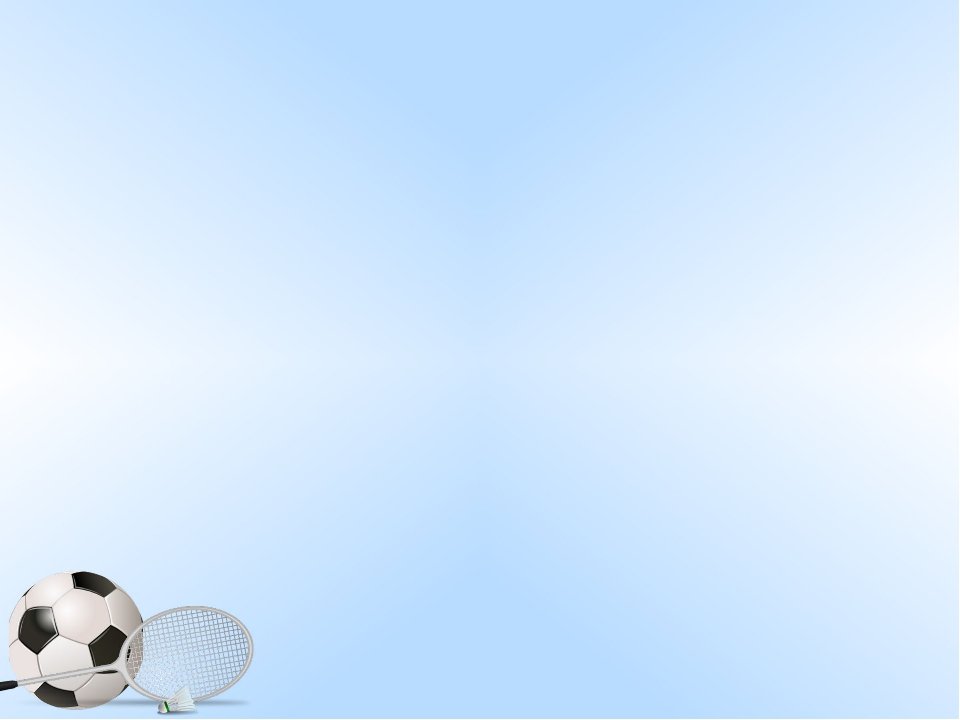 Физическая культура занимает особое место в жизни детей. Физкультура - это «вечный двигатель» жизни, который делает активными, жизнерадостными и полными энергии для новых свершений.
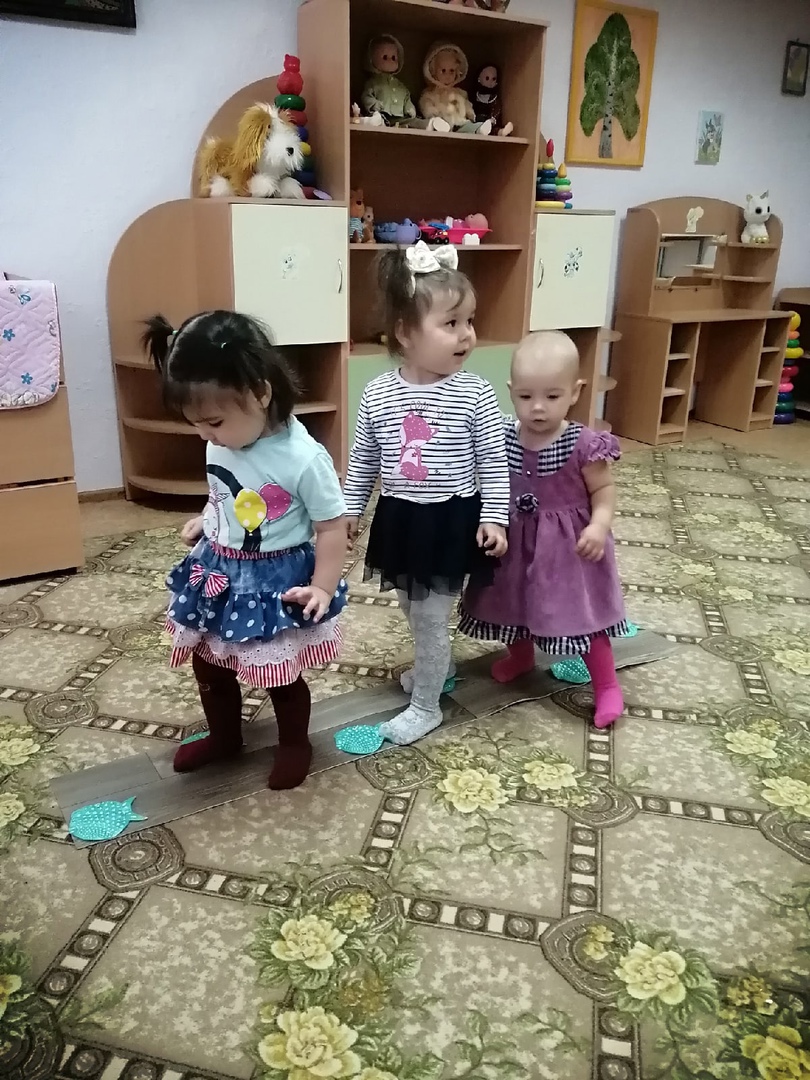 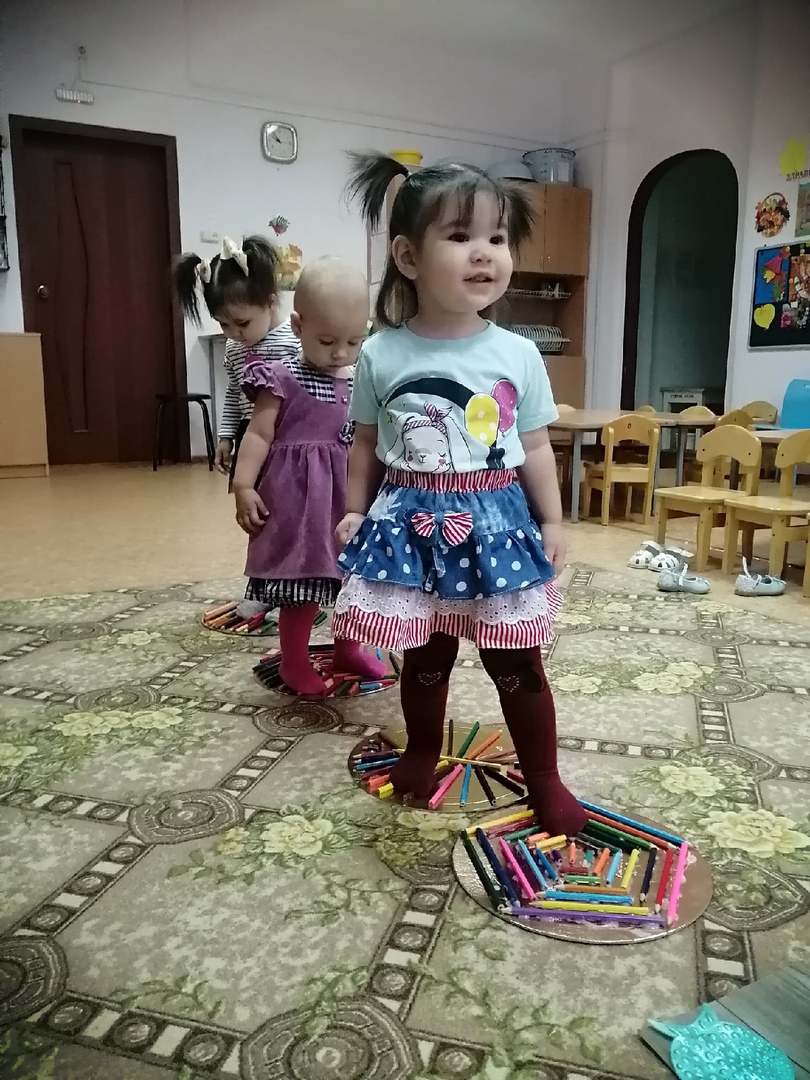 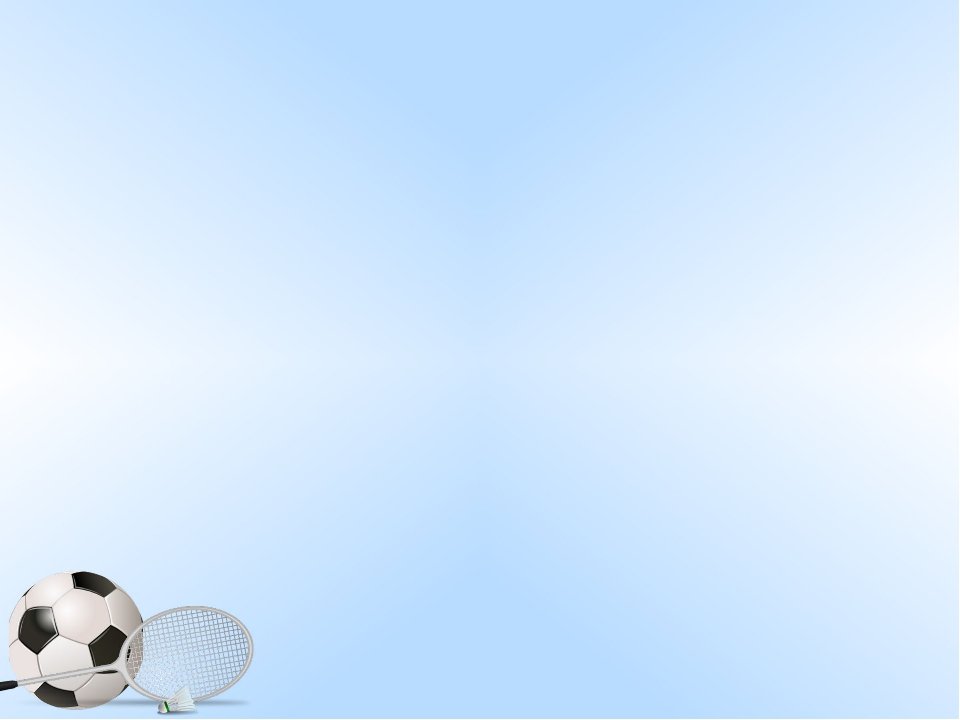 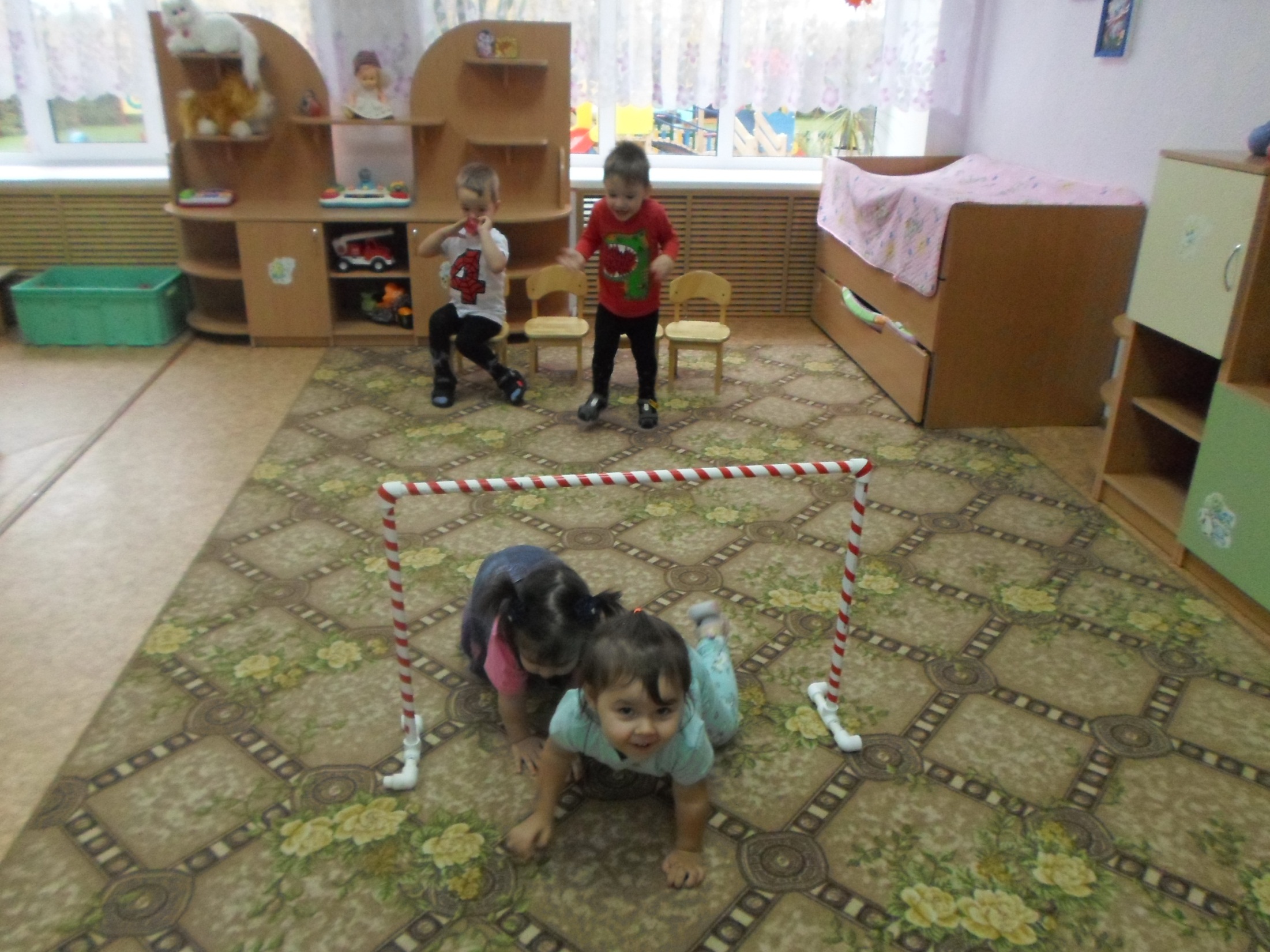 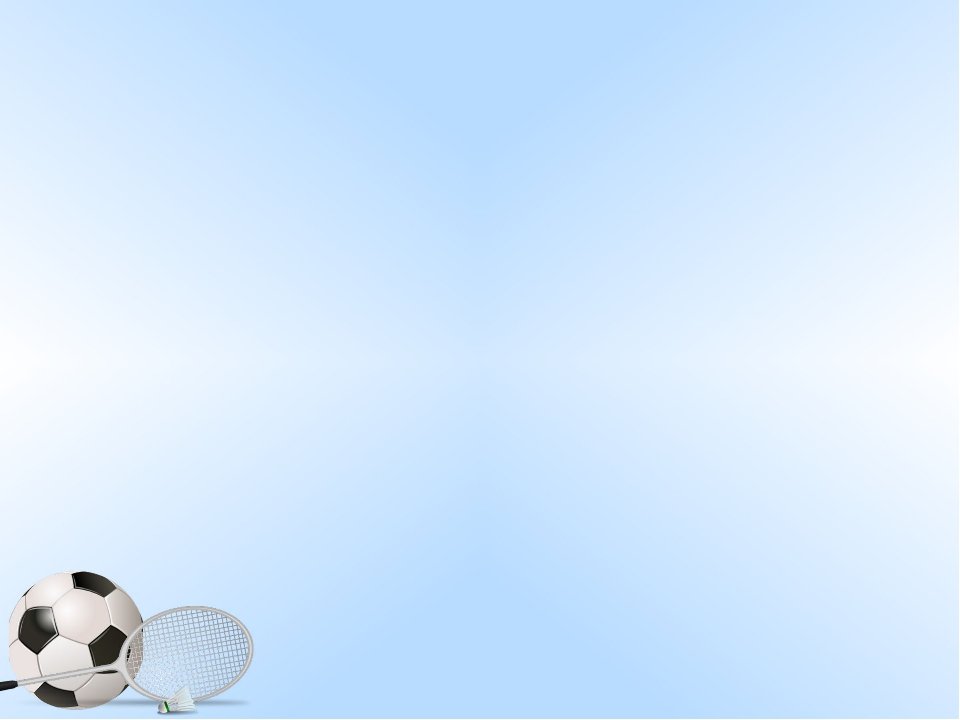 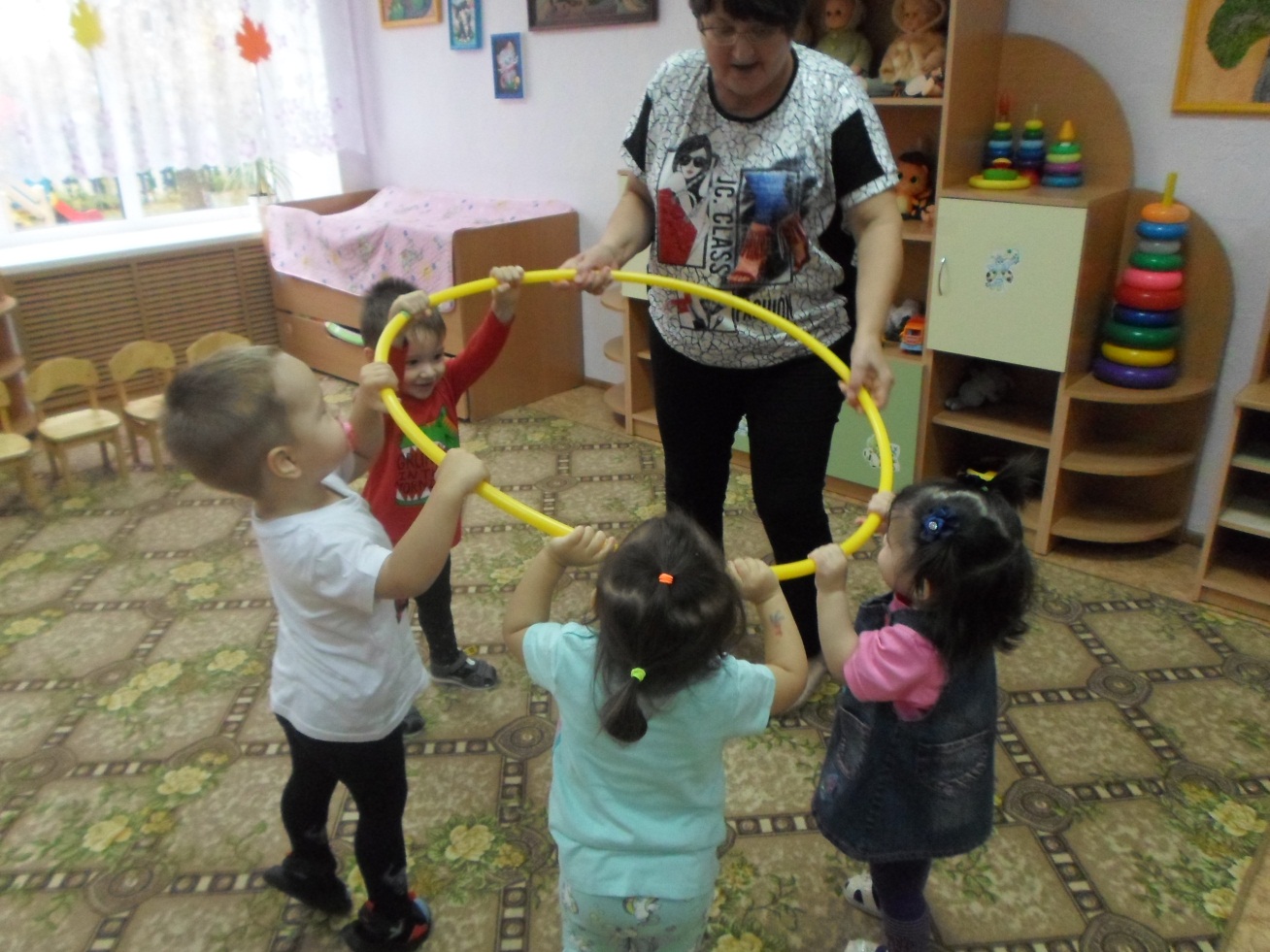 НОД по физической культуре улучшает работоспособность разных систем организма, воспитывает положительное
отношение к спорту.
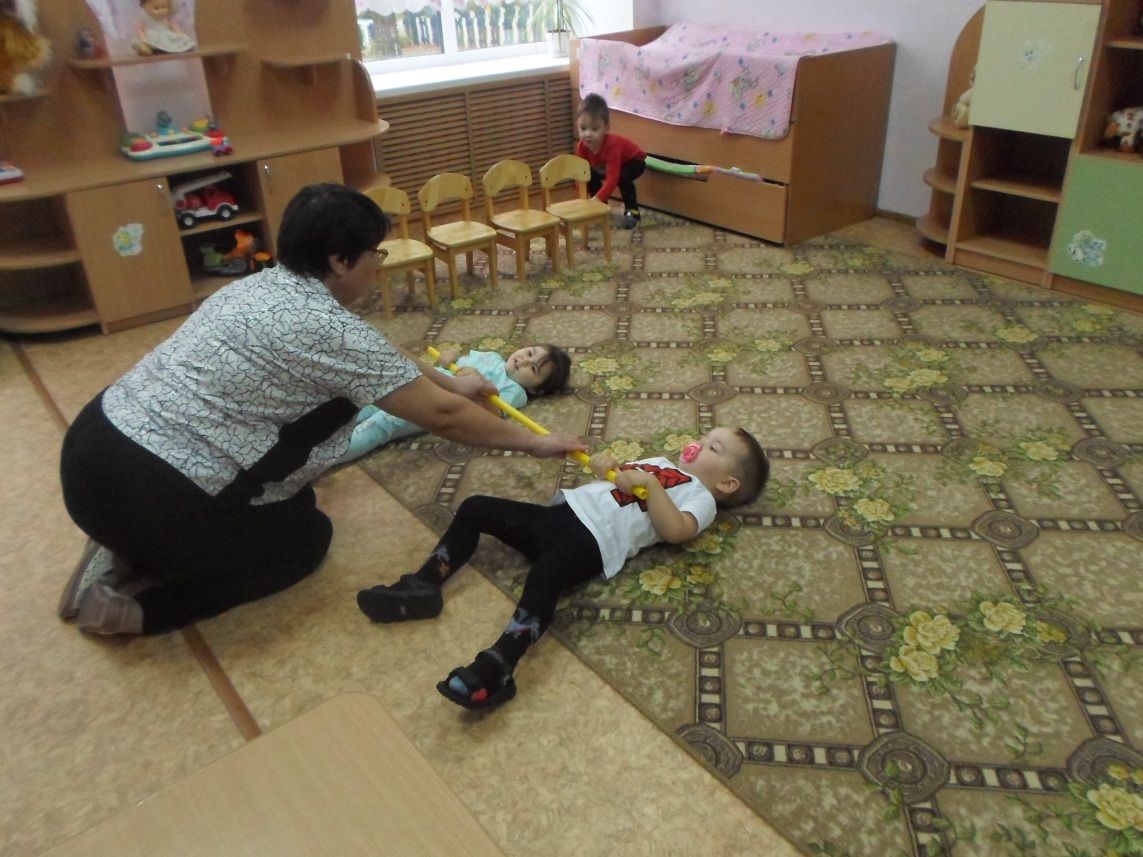 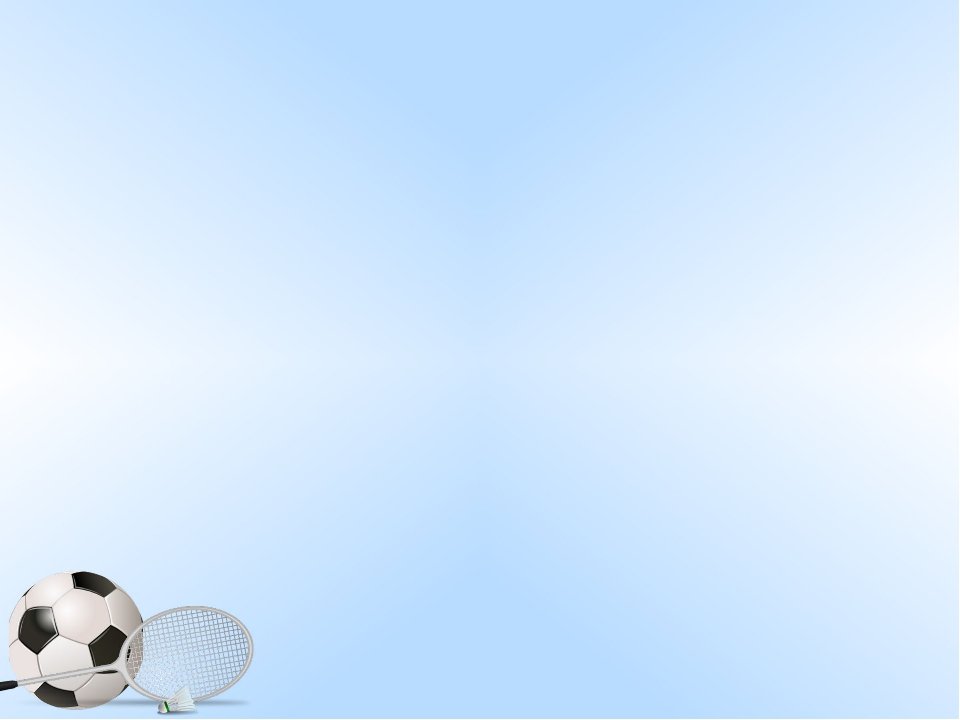 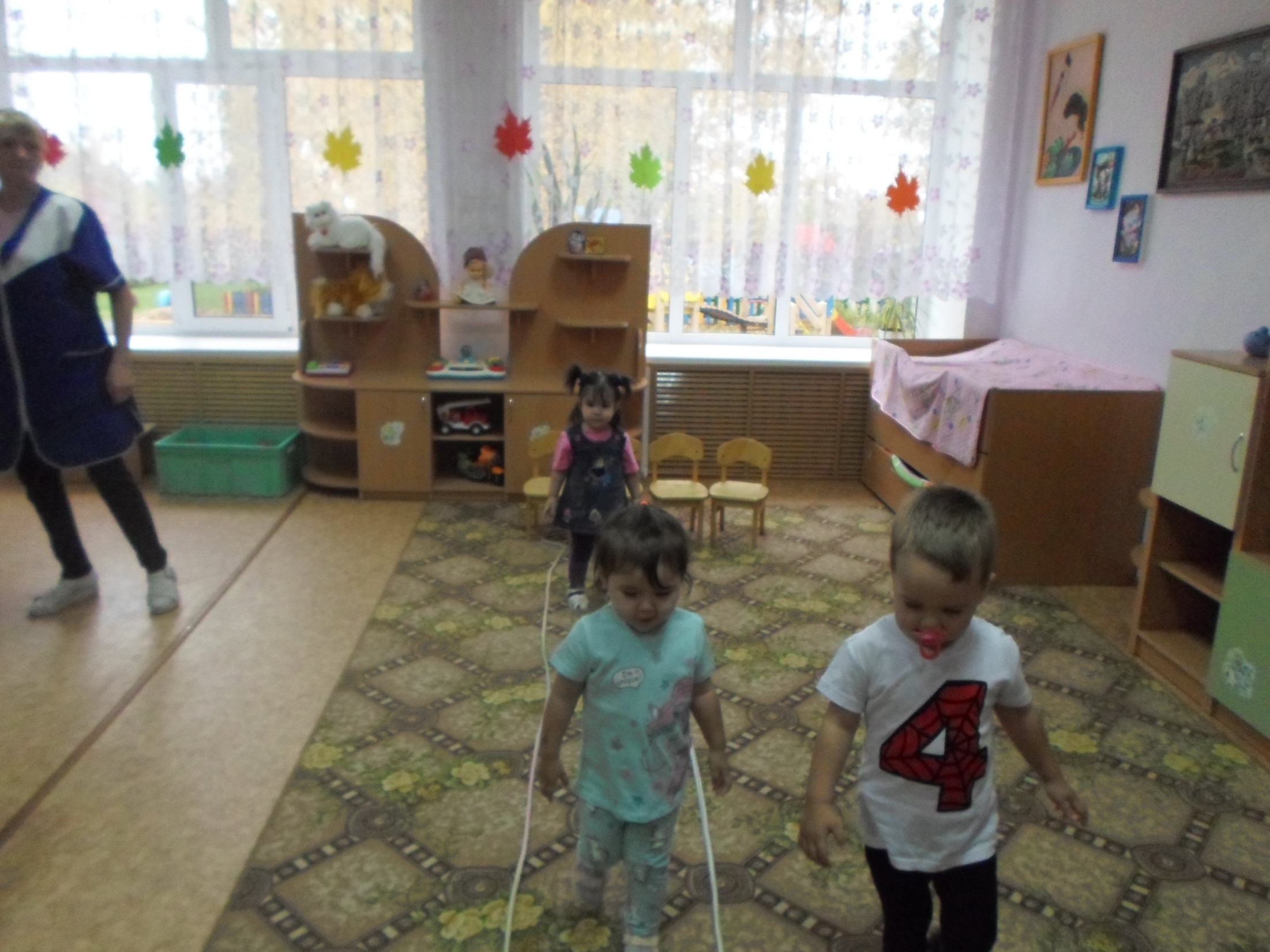 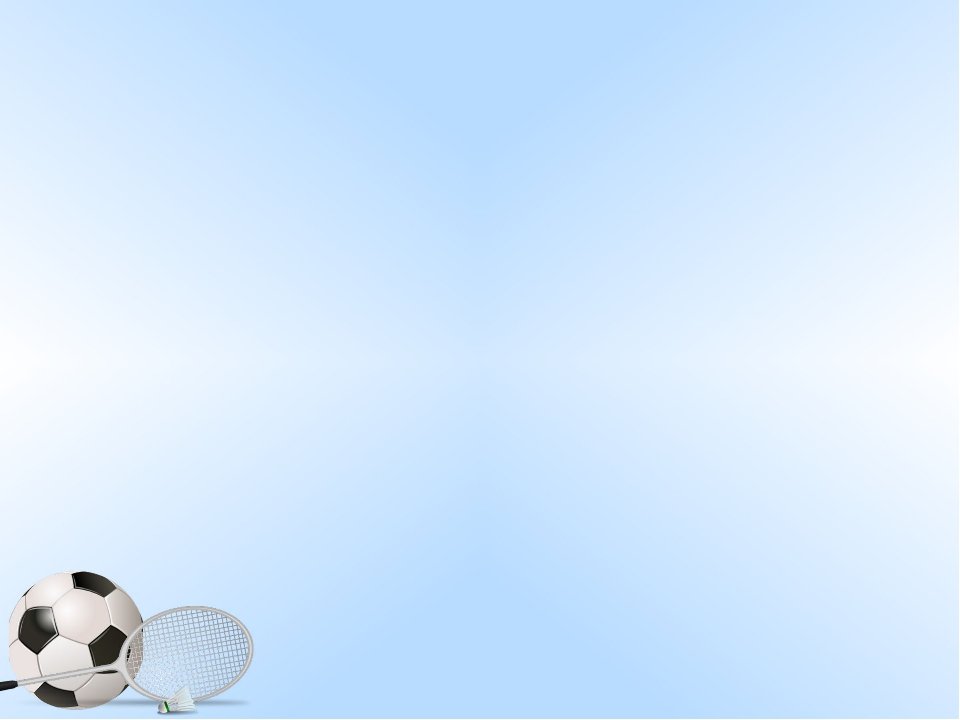 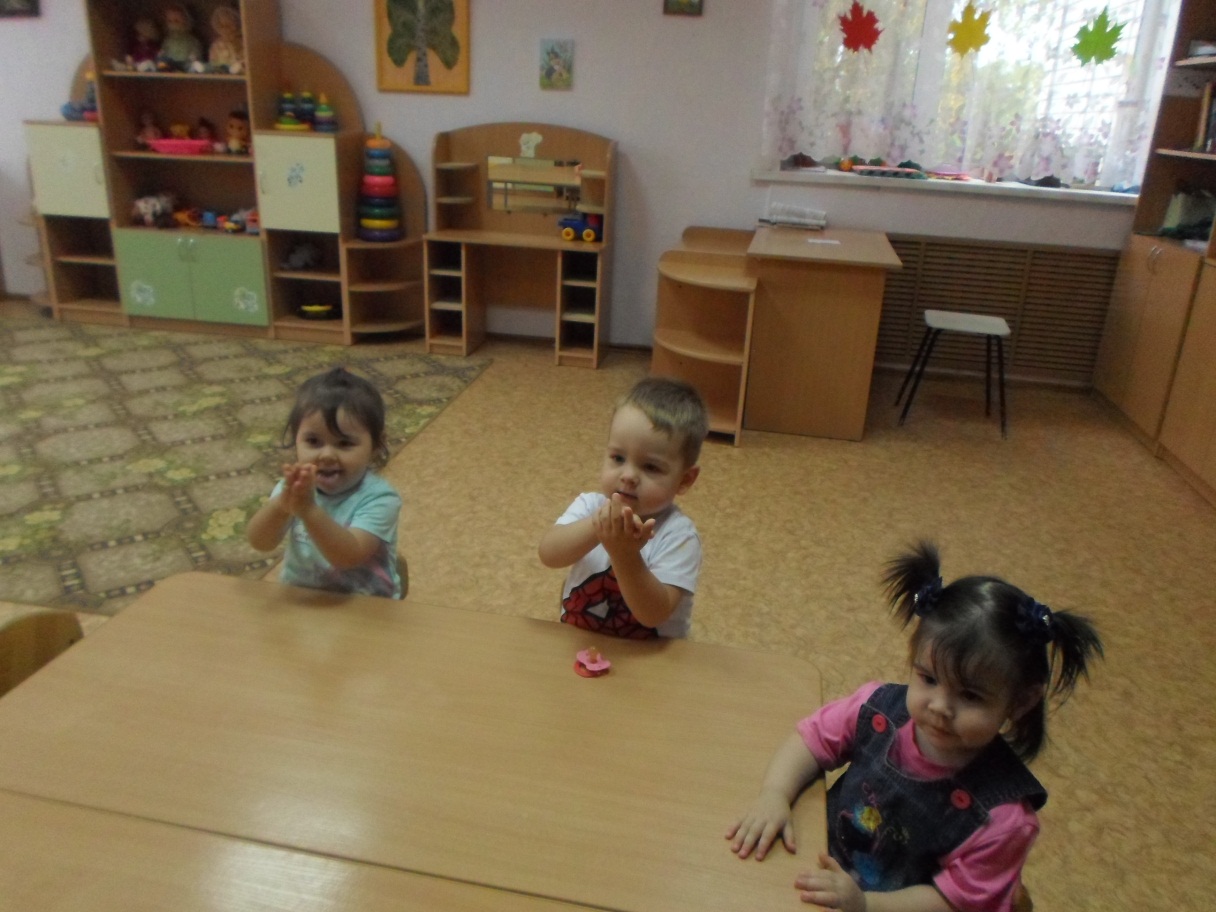 Пальчиковый массаж благоприятствует психоэмоциональной устойчивости
и физическому здоровью, повышает функциональную деятельность головного
мозга, тонизирует весь организм.
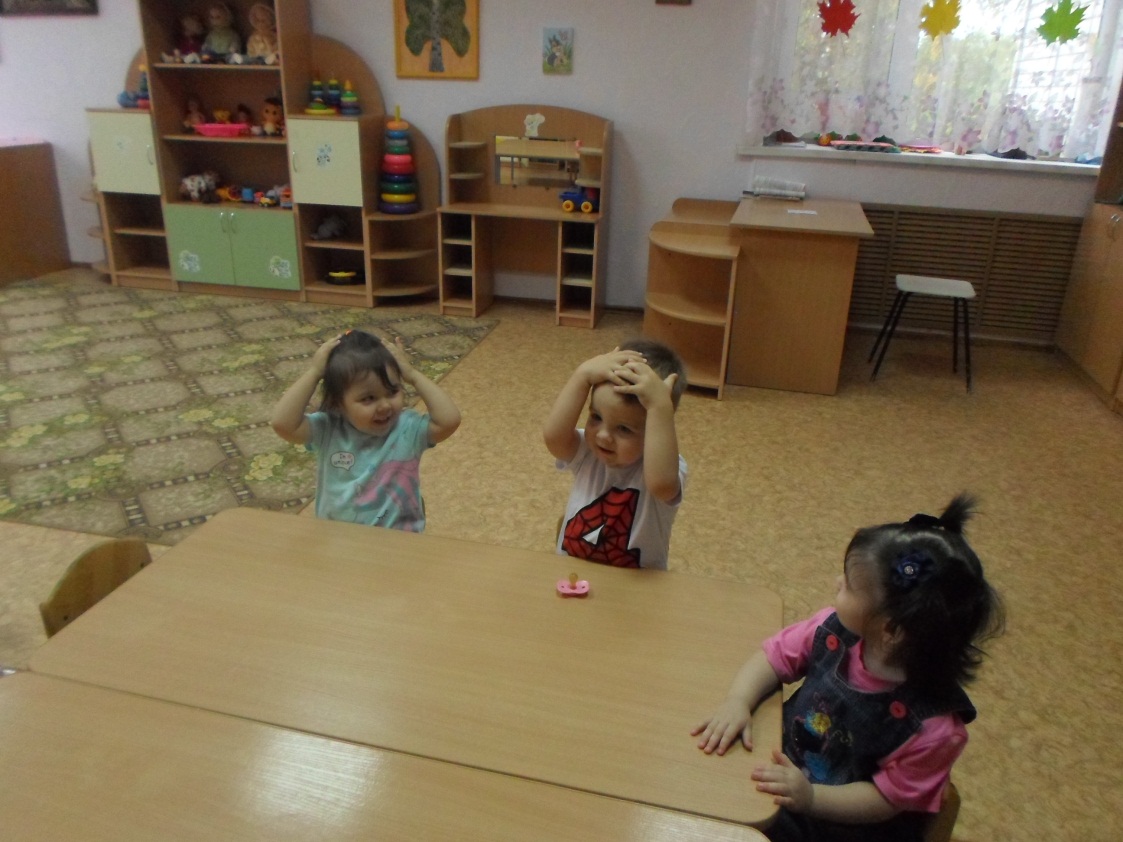 Пальчиковая гимнастика
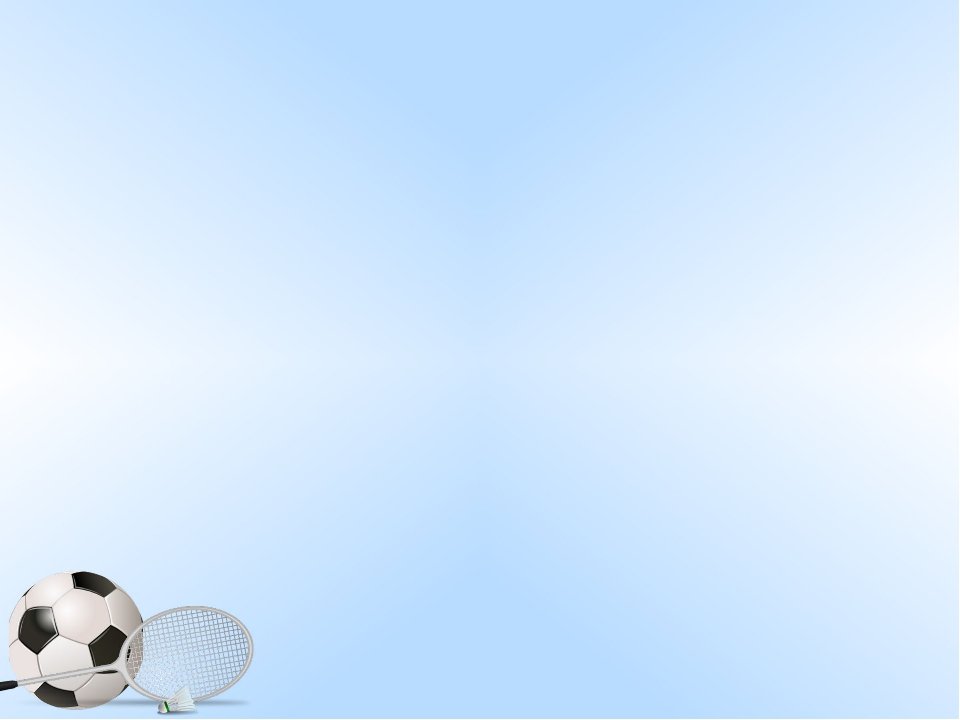 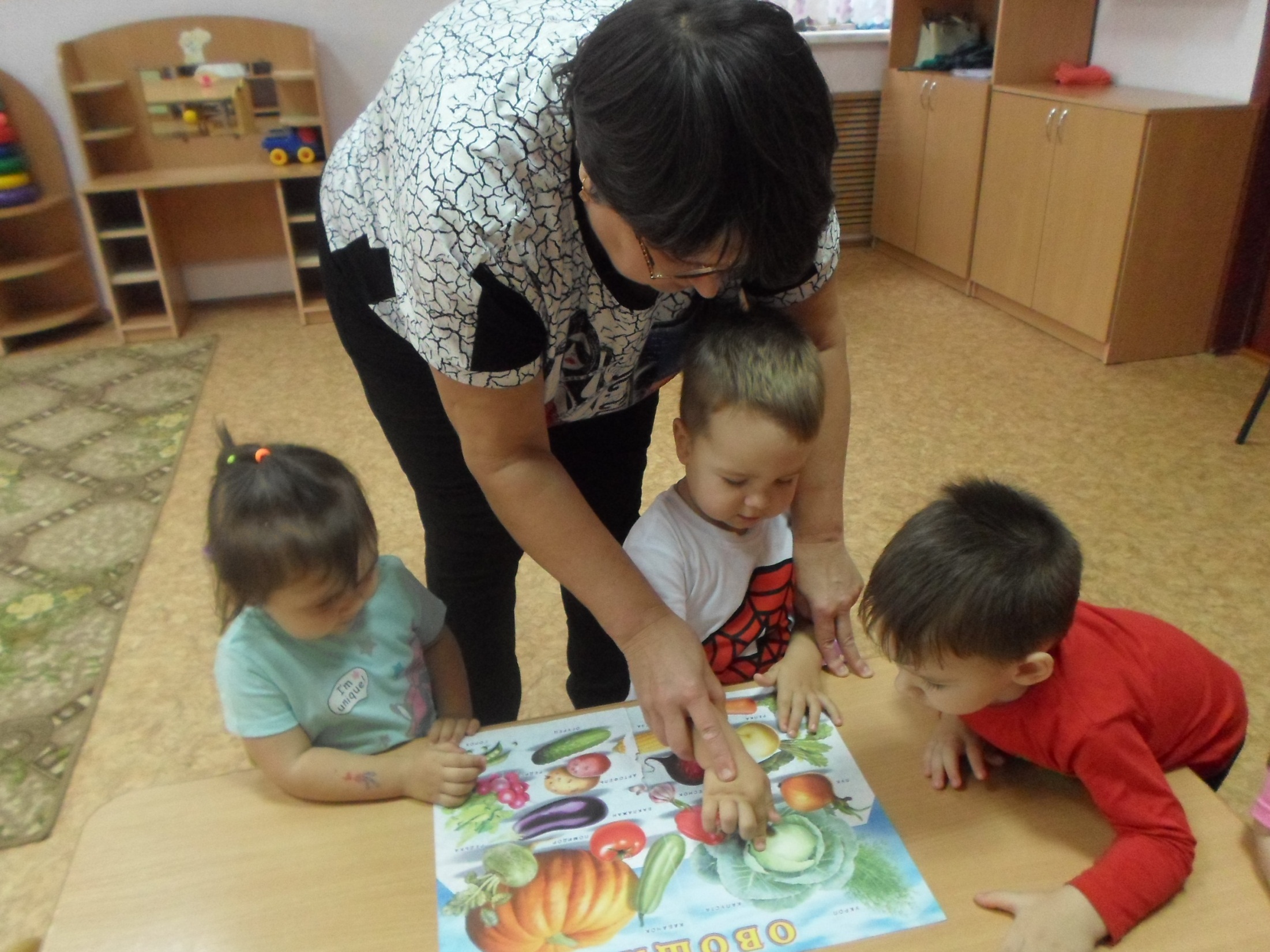 Рассматривание плаката 
«Овощи»
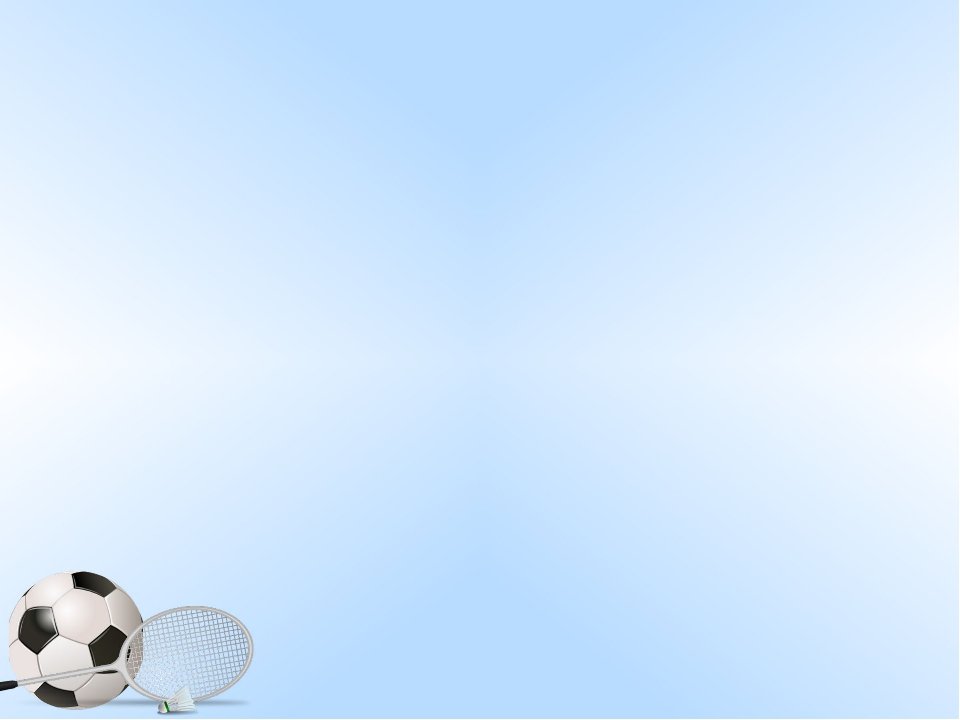 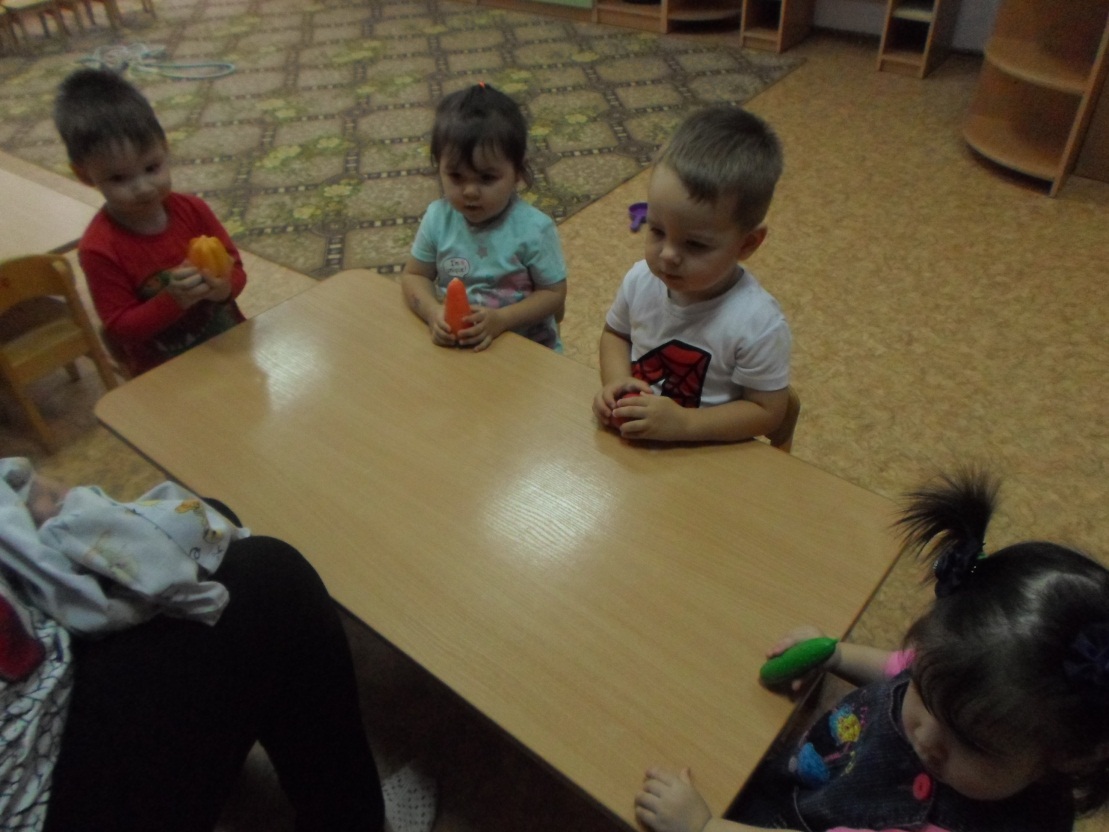 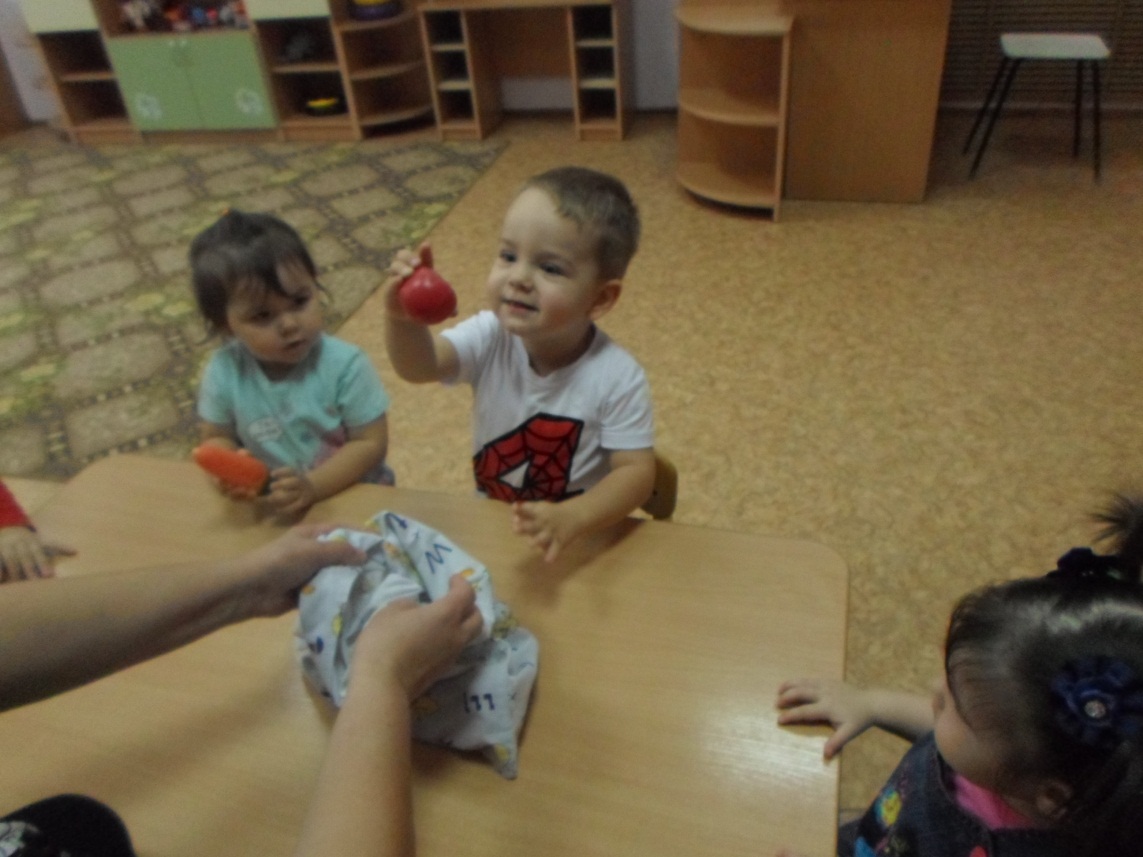 Дидактическая игра
«Чудесный мешочек»
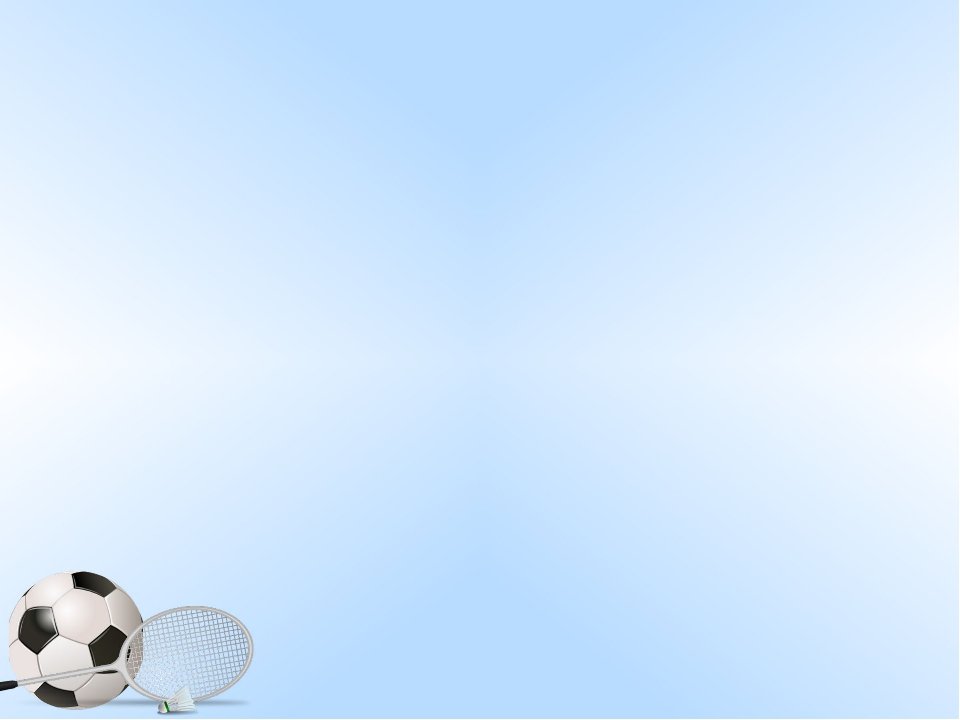 Прогулки на свежем воздухе важны для каждого человека, и особенно для детей. Они позитивно влияют на здоровье и эмоциональное состояние. С их помощью можно улучшить состояние организма в целом.
   Прогулка является надежным средством укрепления здоровья и профилактики утомления, первым и наиболее доступным средством закаливания детского организма.
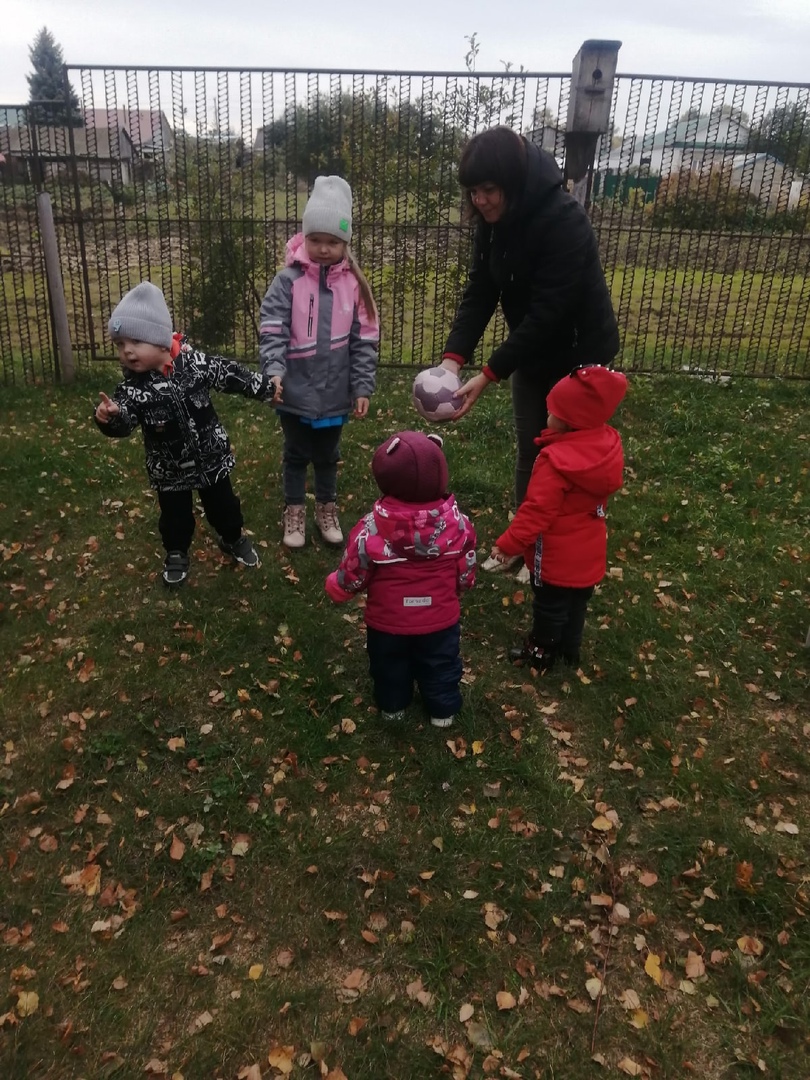 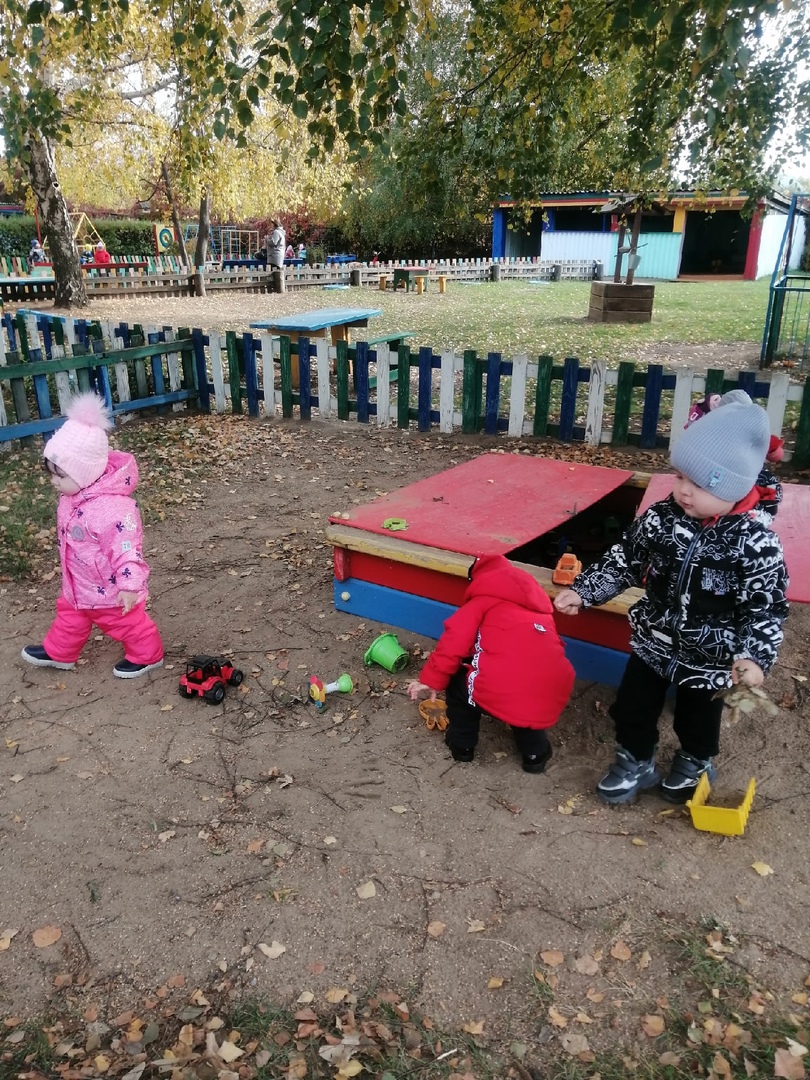 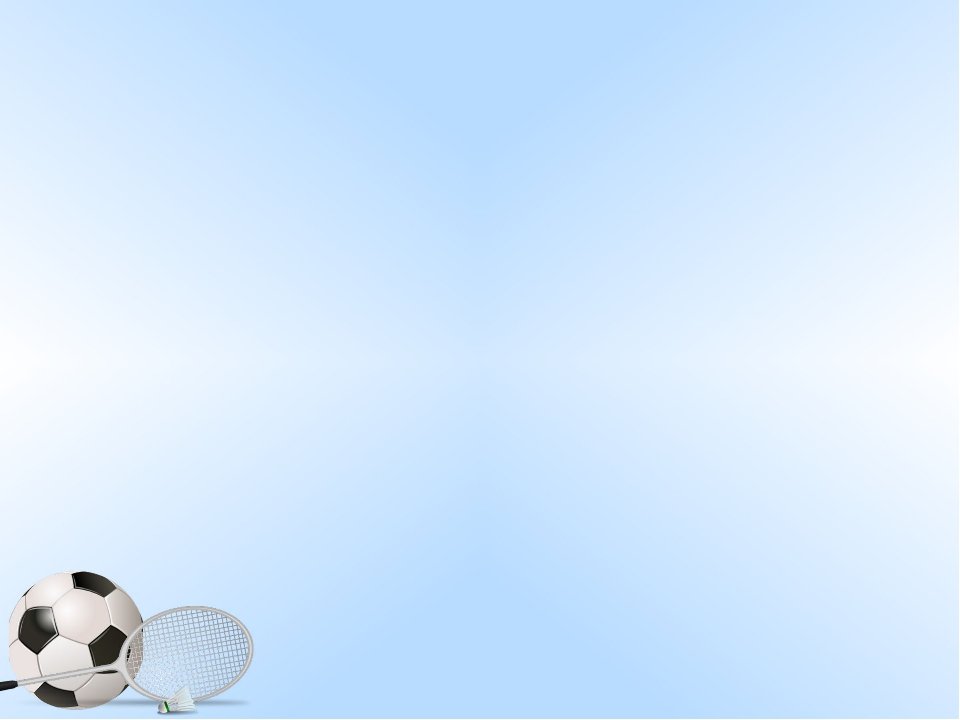 Личная гигиена - совокупность гигиенических правил, выполнение которых способствует сохранению и укреплению здоровья.
Тщательное мытье рук — это первая линия защиты от распространения множества болезней: от обычной простуды до более серьезных инфекций,
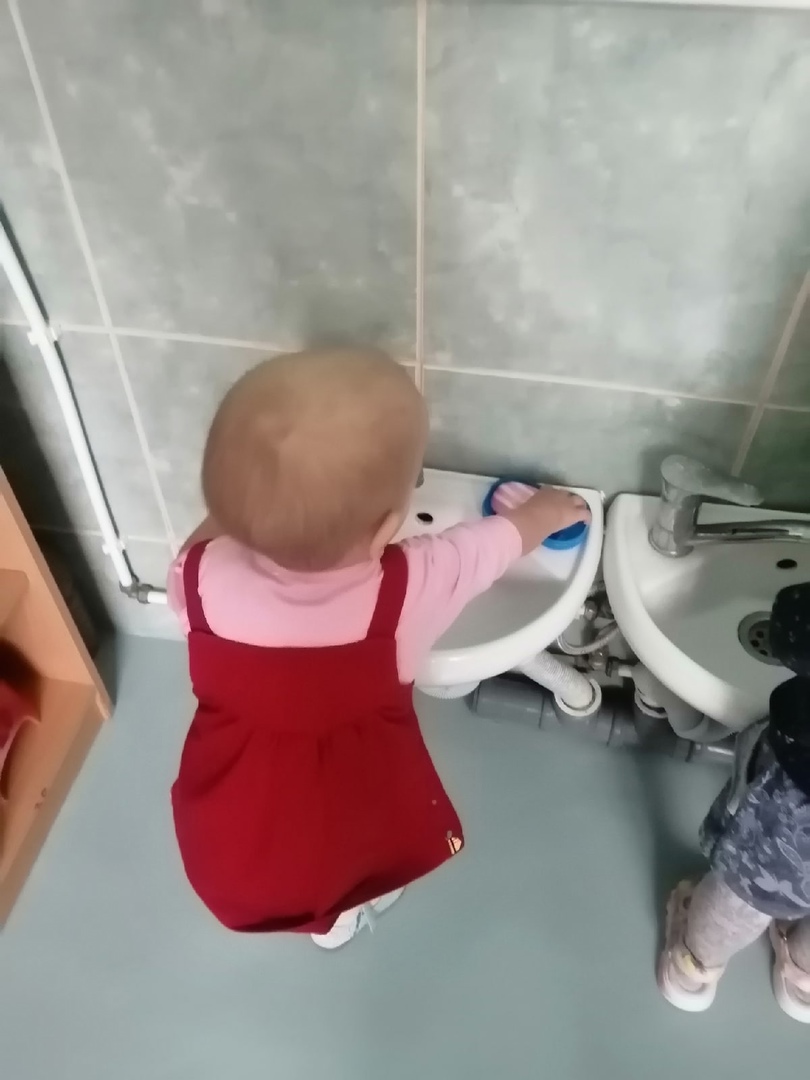 Но главное внимание уделяется повседневному закреплению у малышей
культурно-гигиенических навыков и самостоятельности. При этом
используются такие разнообразные приемы, как показ, объяснение,
непосредственная помощь, поощрение, применяется метод поручений .
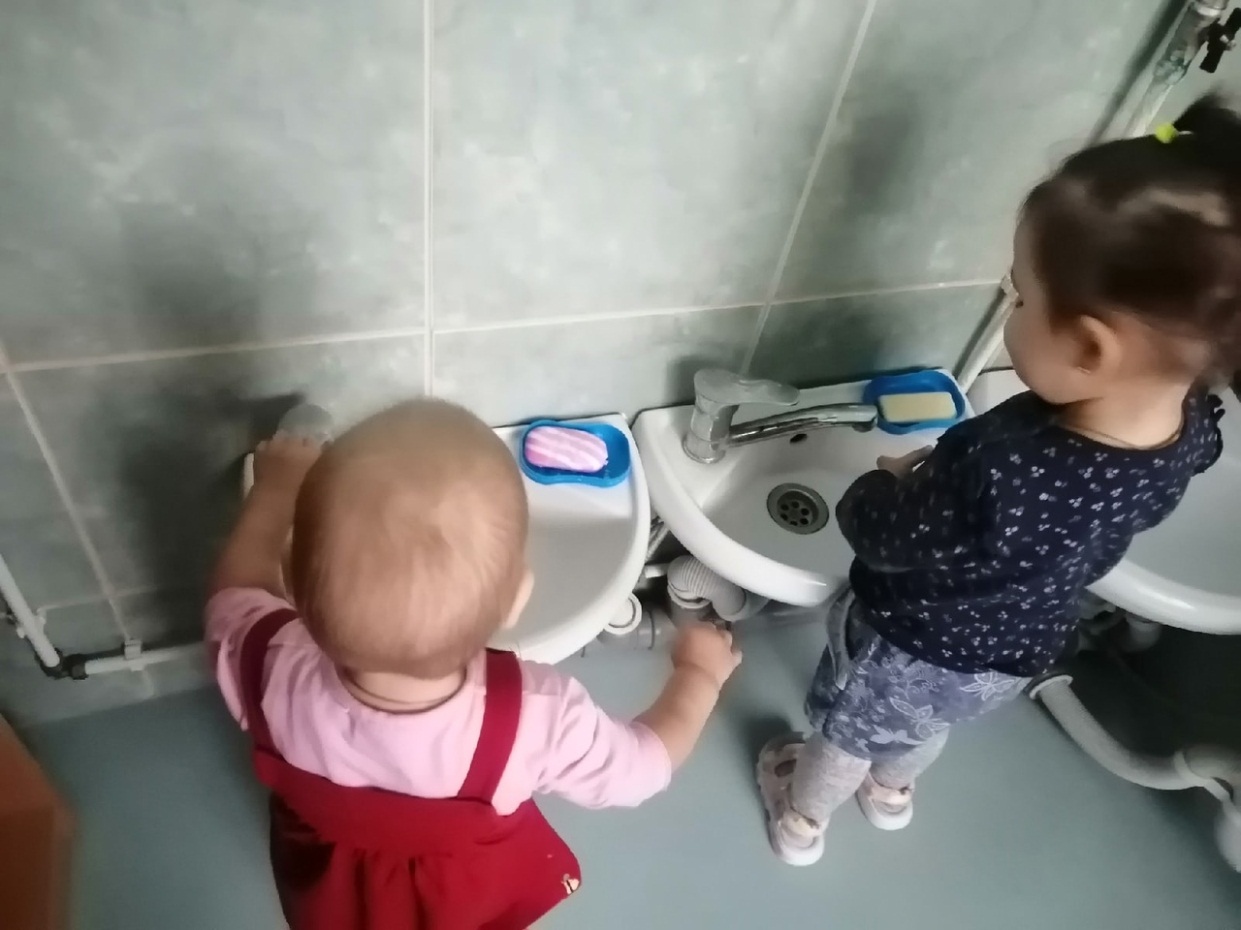 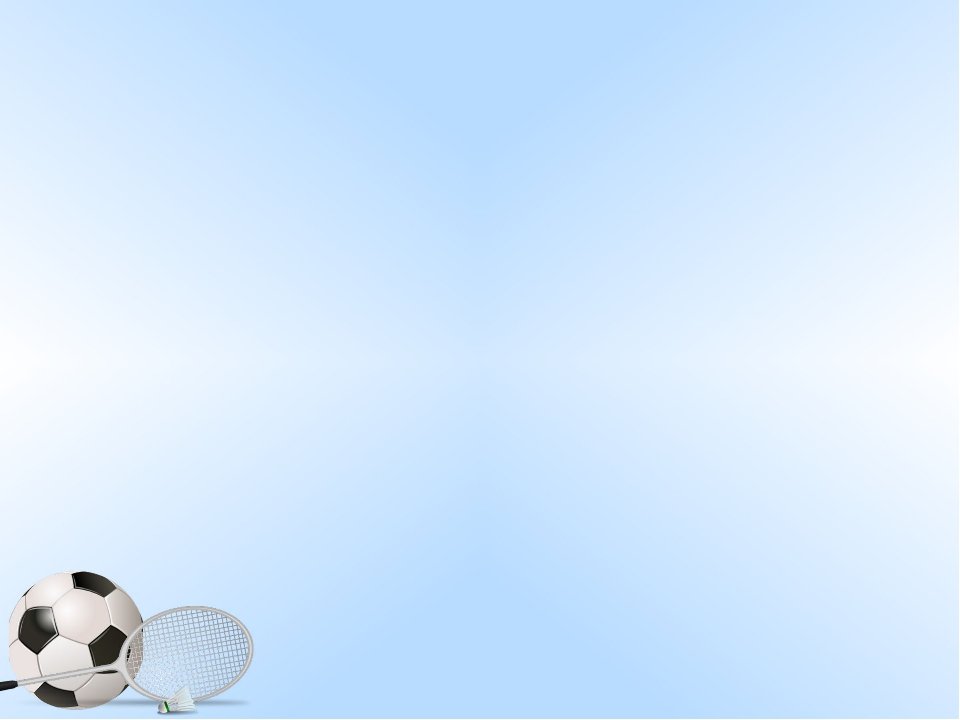 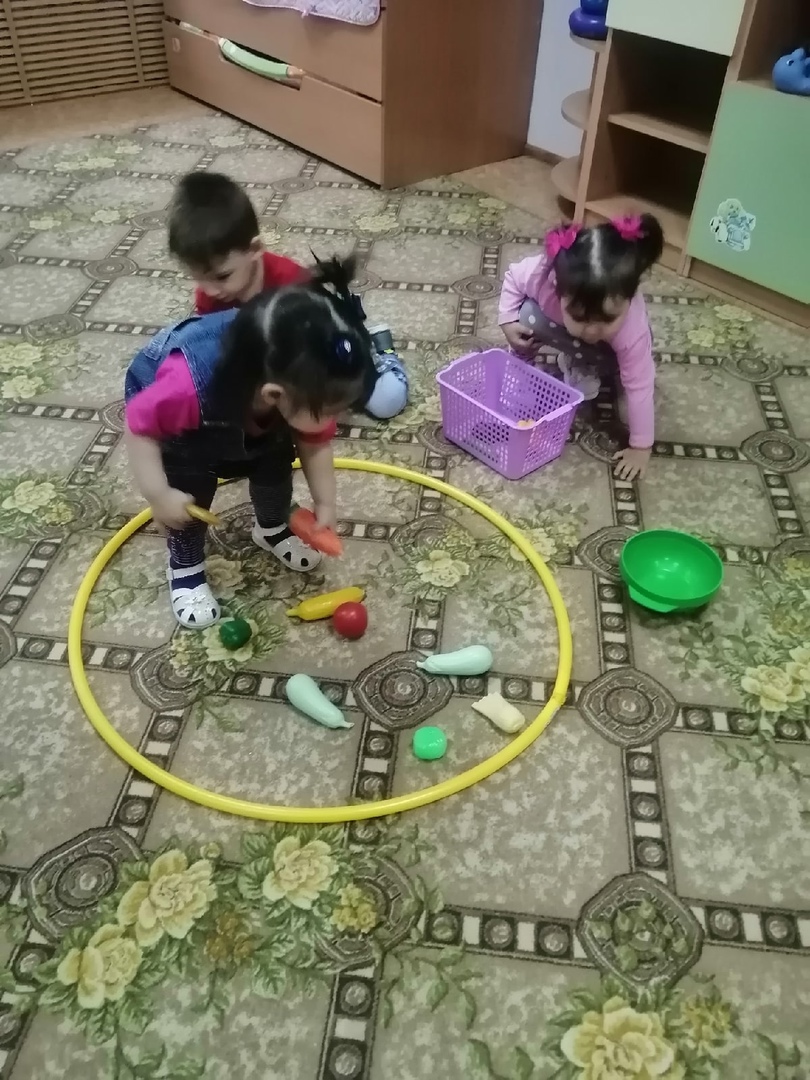 П/игра «У медведя во бору»
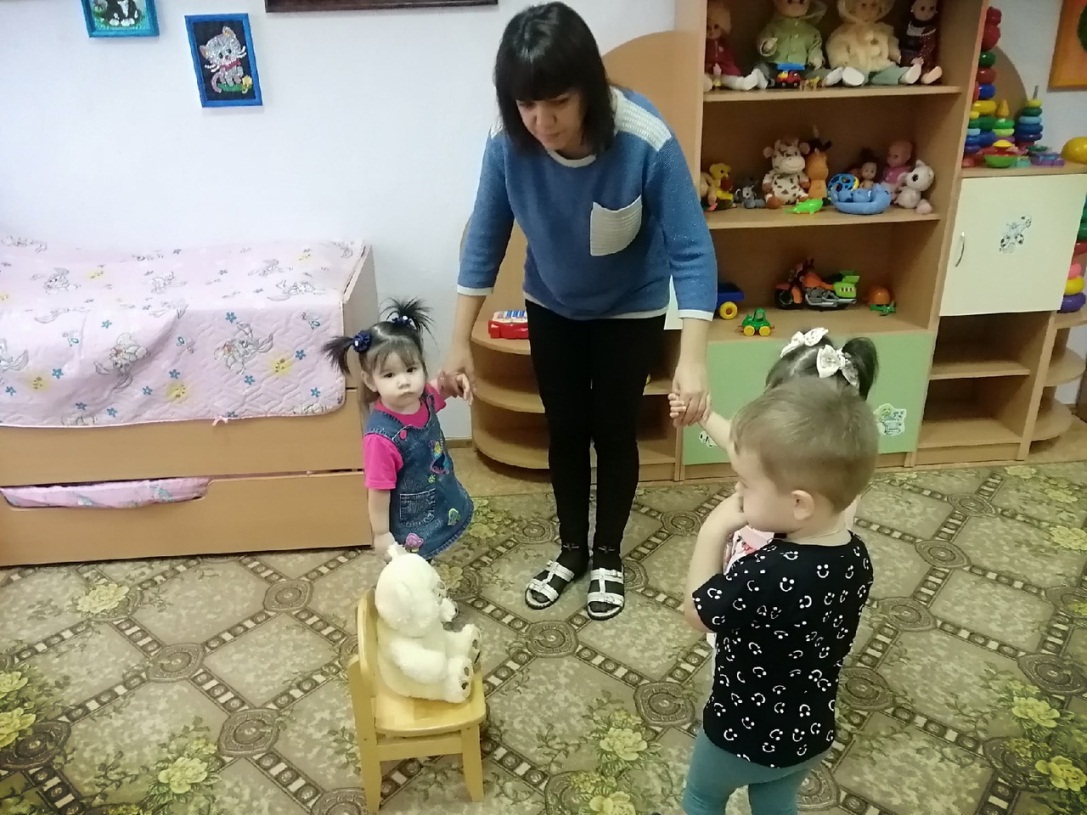 П/игра «Собери овощи»
Подвижные игры способствуют всестороннему
развитию детей ,содействуют оздоровлению
организма ,воспитывают самостоятельность и
творческую инициативу.
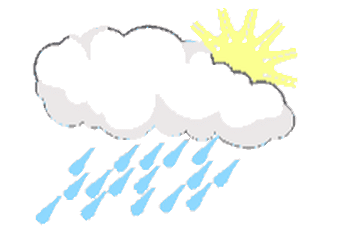 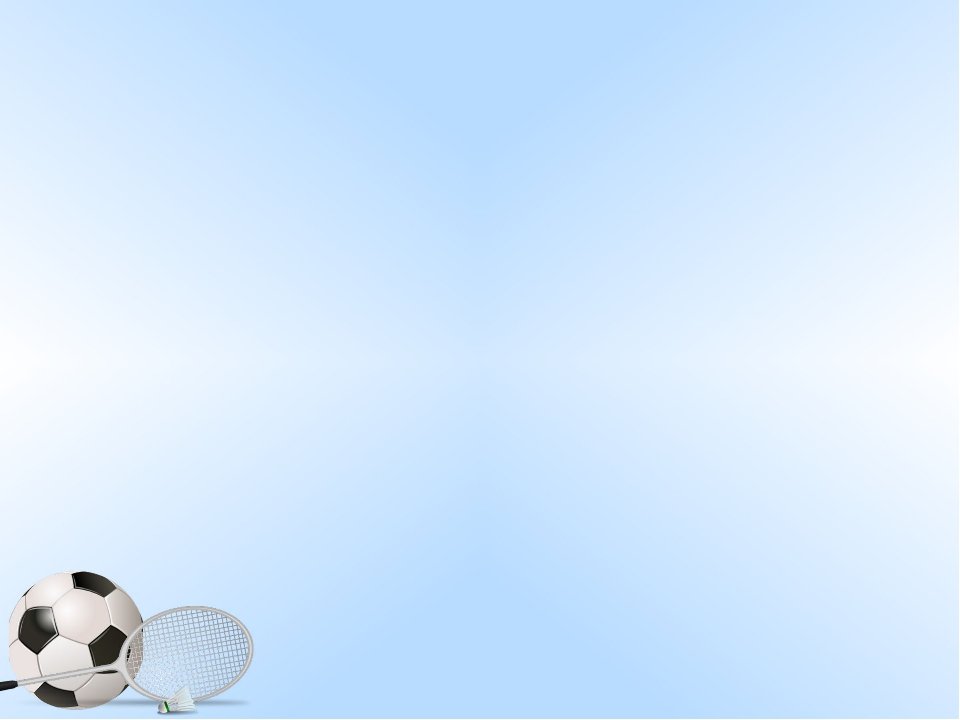 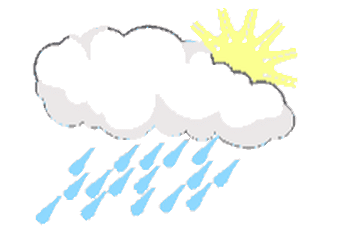 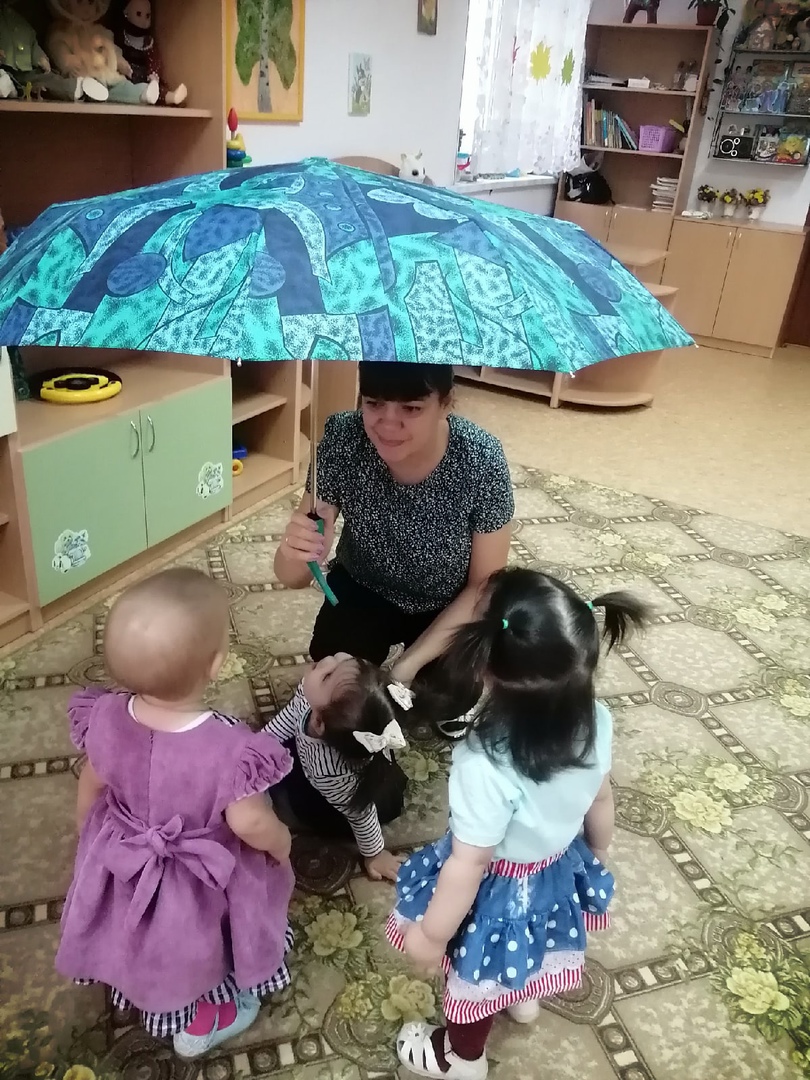 П/и «Солнышко и дождик»
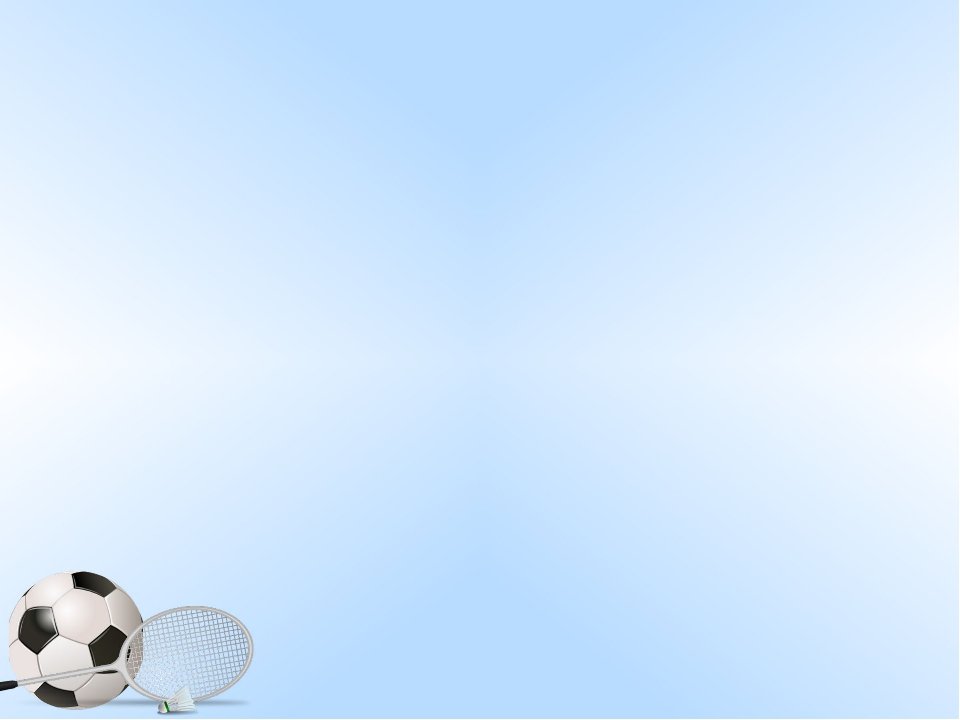 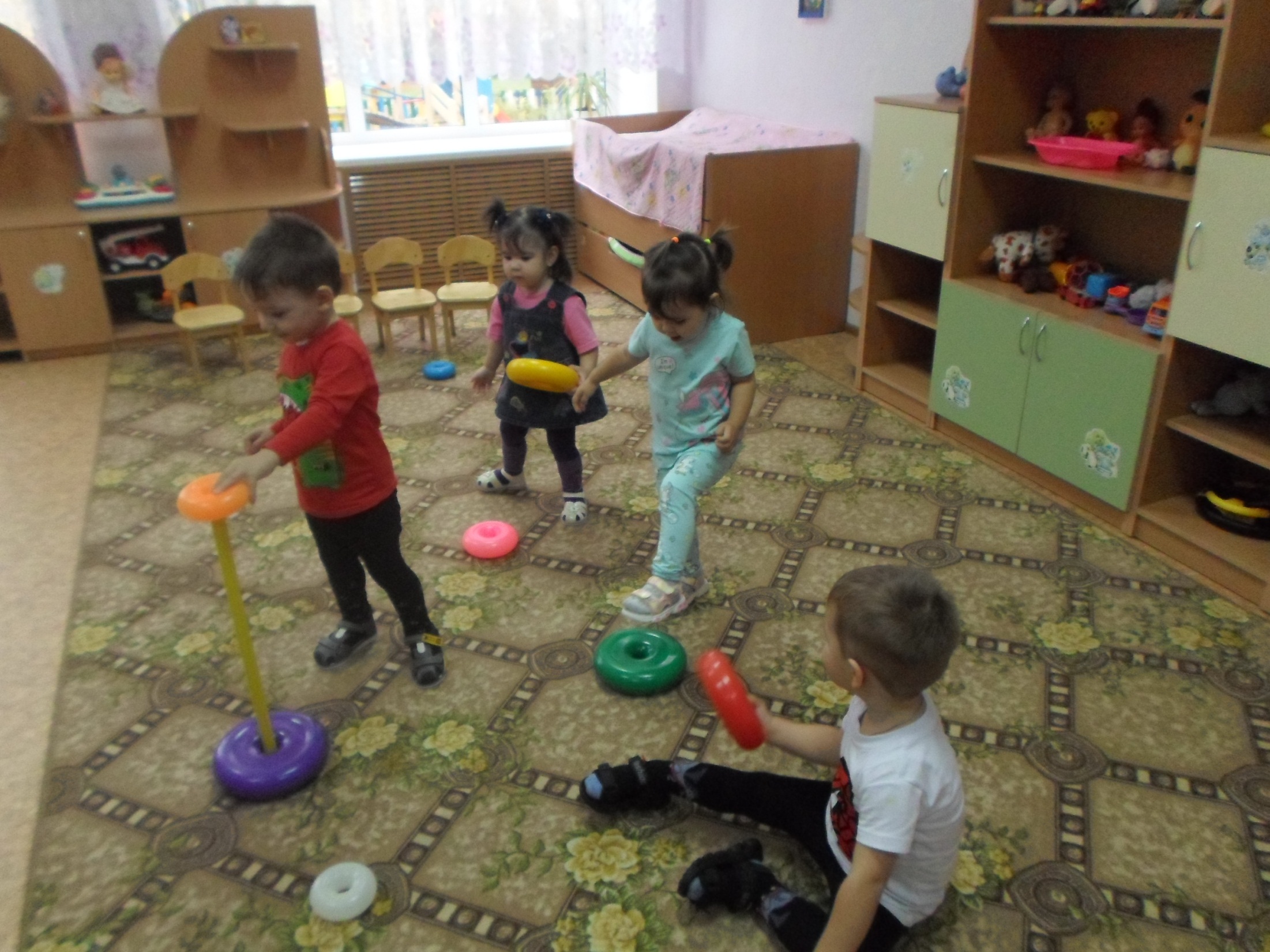 Игра «Собери колечки»
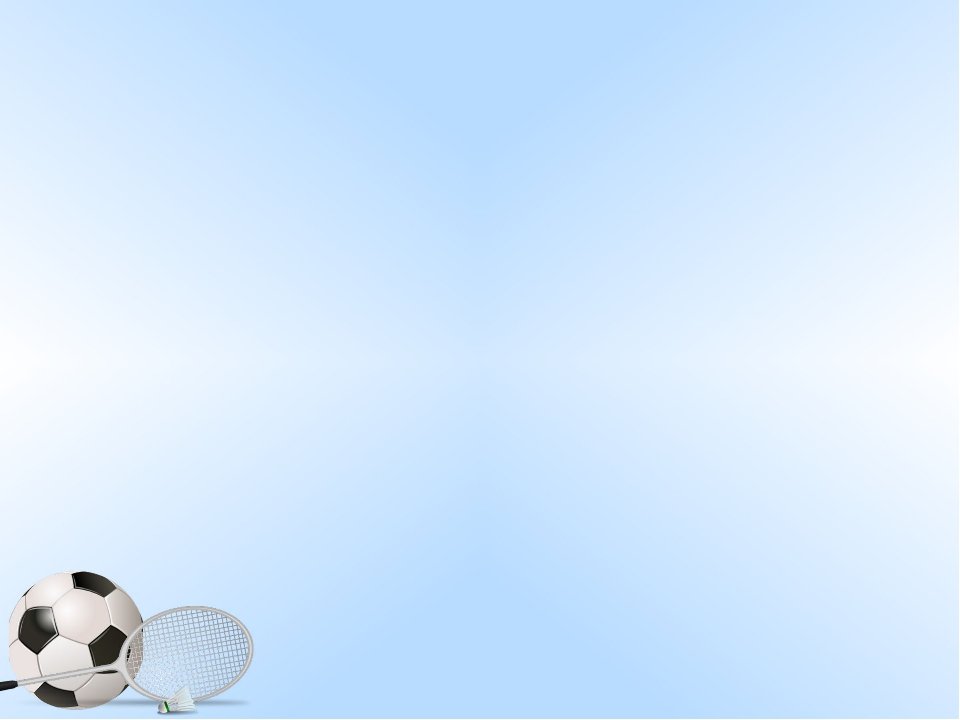 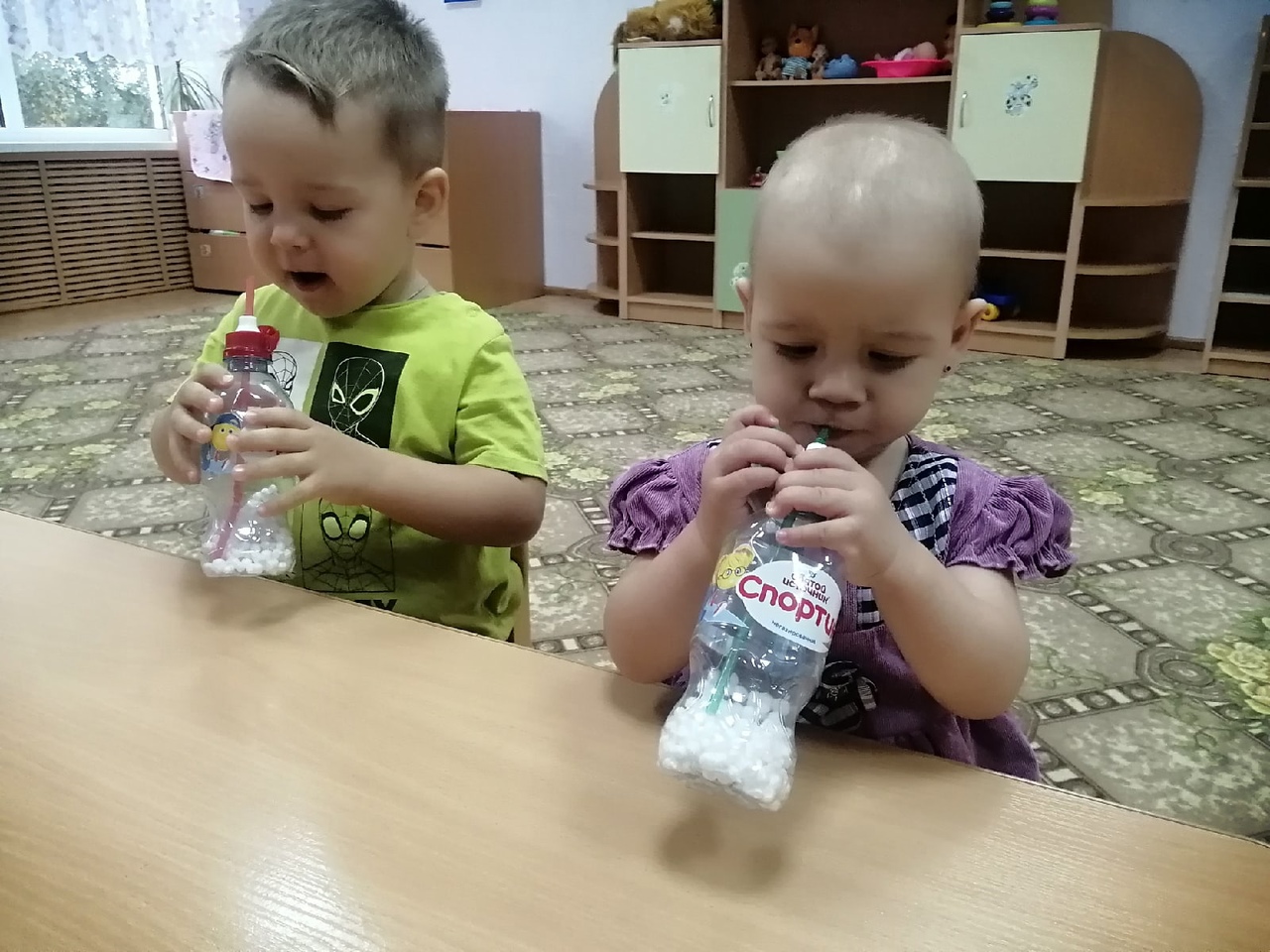 Дыхательная гимнастика 
способствует выработке правильного дыхания , предупреждению простудных заболеваний.
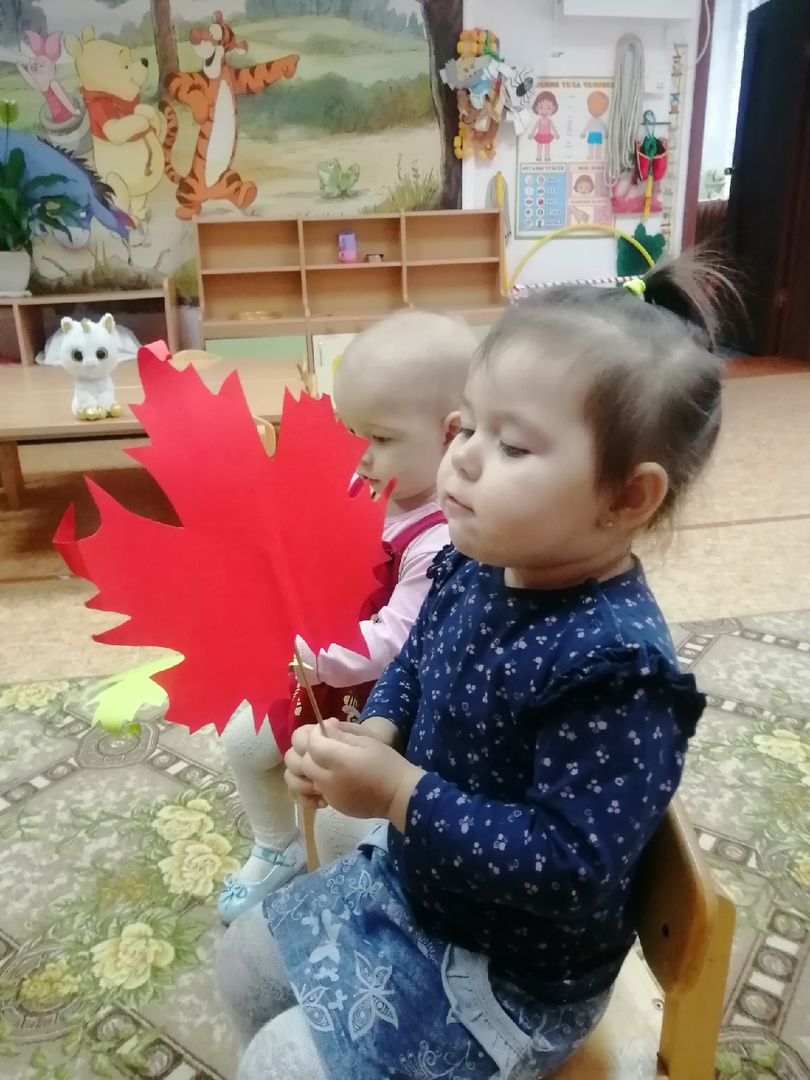 Дыхательная гимнастика
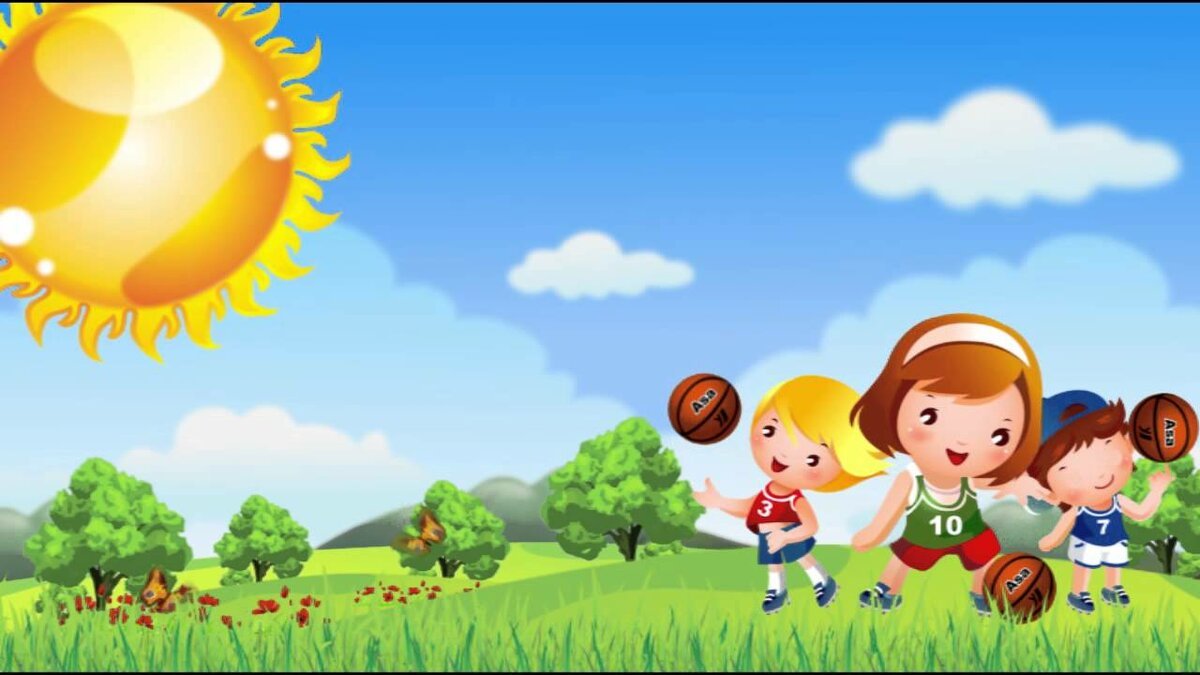 СПАСИБО ЗА ВНИМАНИЕ!
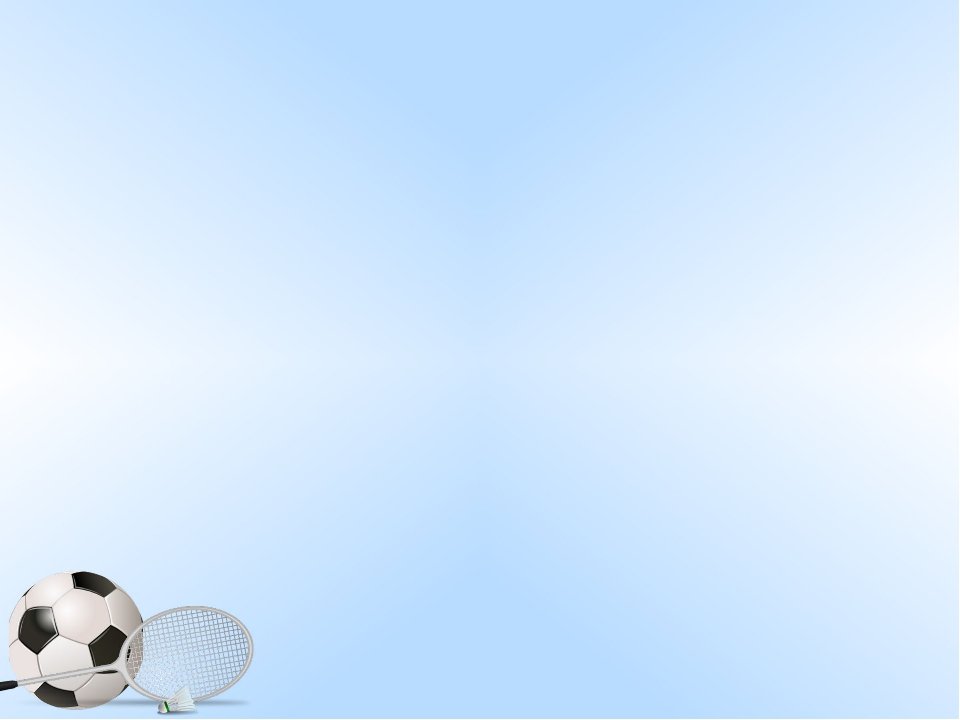